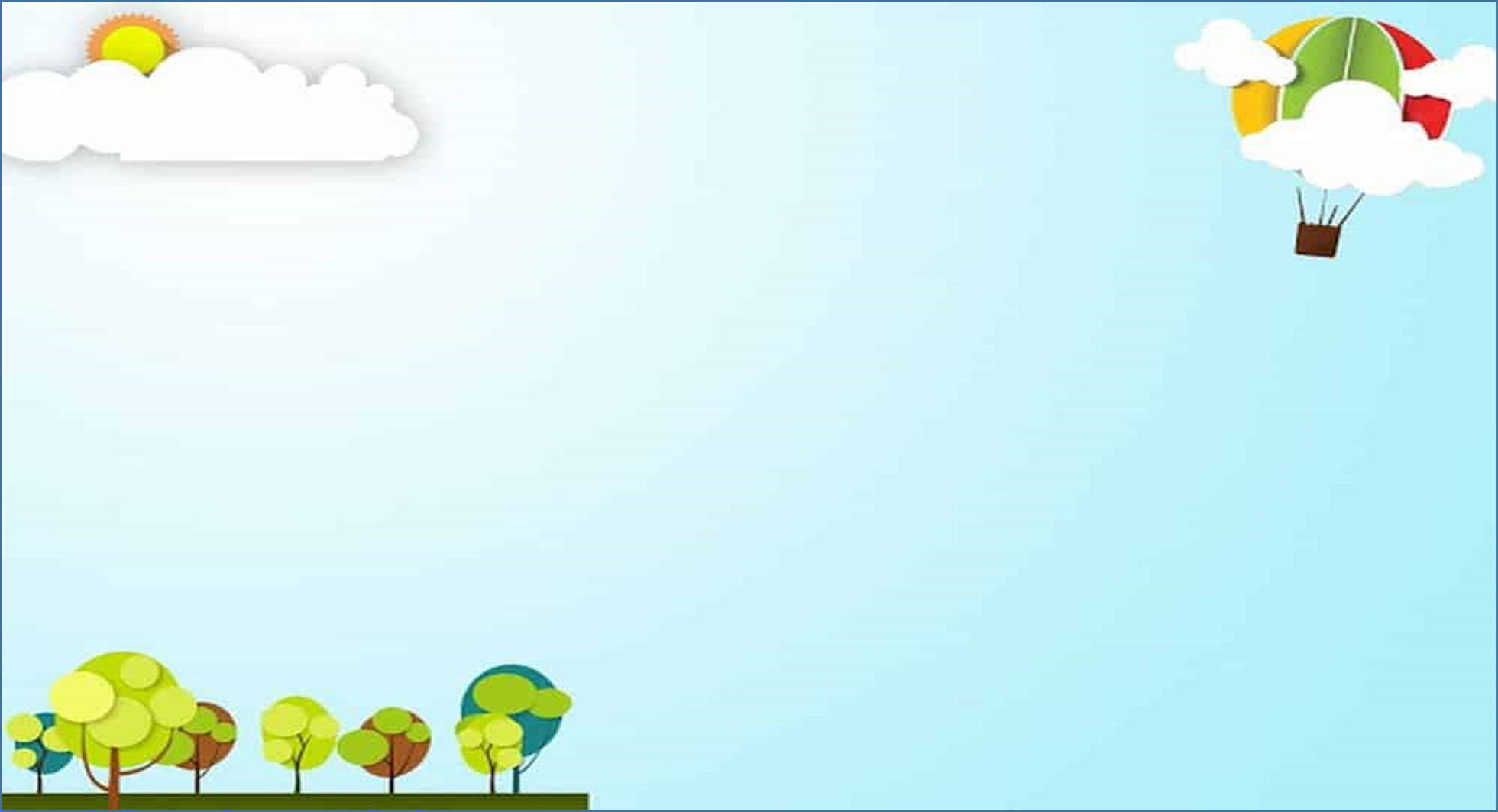 Bài giảng Powperpoit 
Lớp 6 sách Kết nối tri thức
Bài 10: Thiết kế thiệp chúc mừng
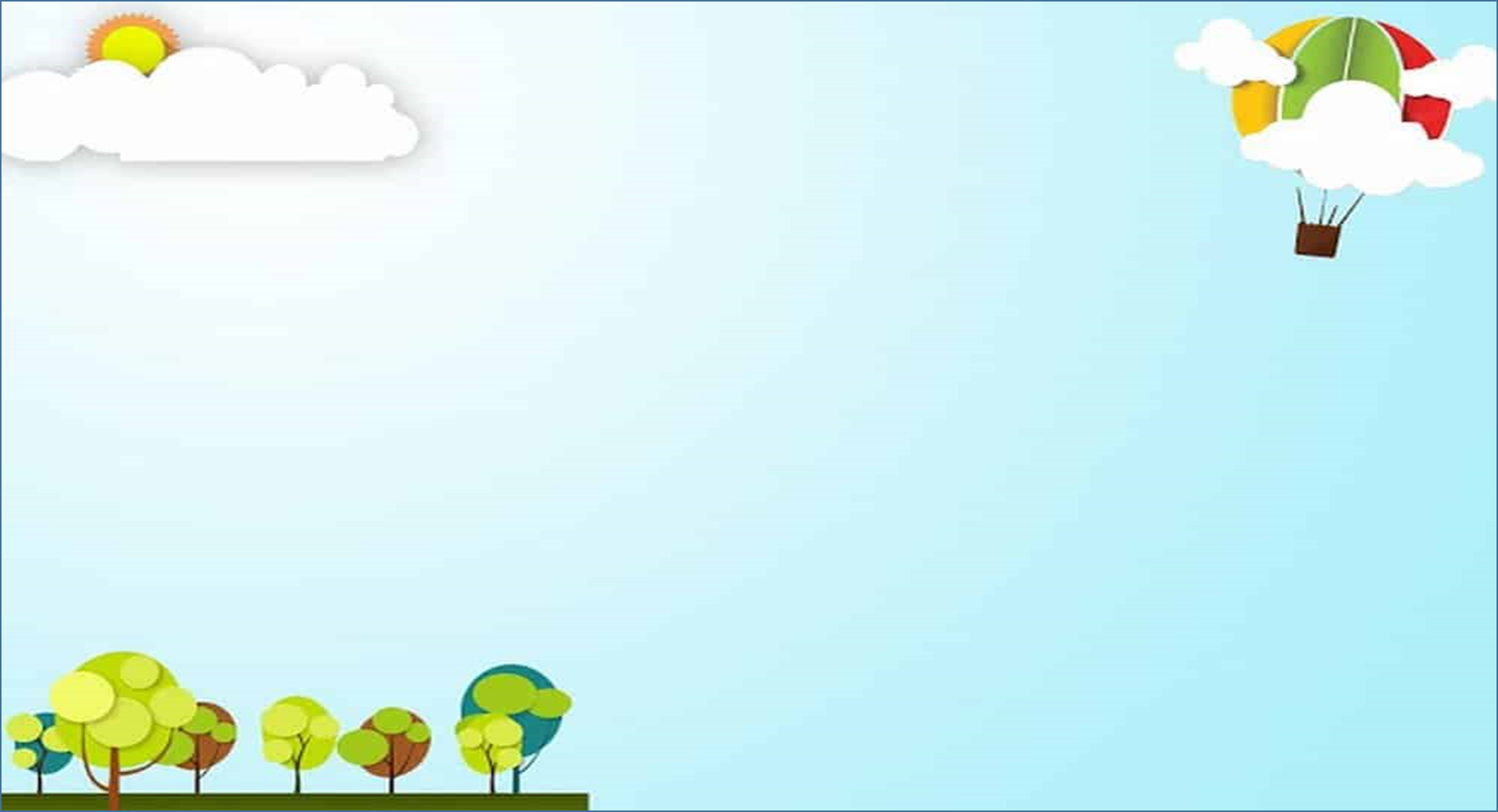 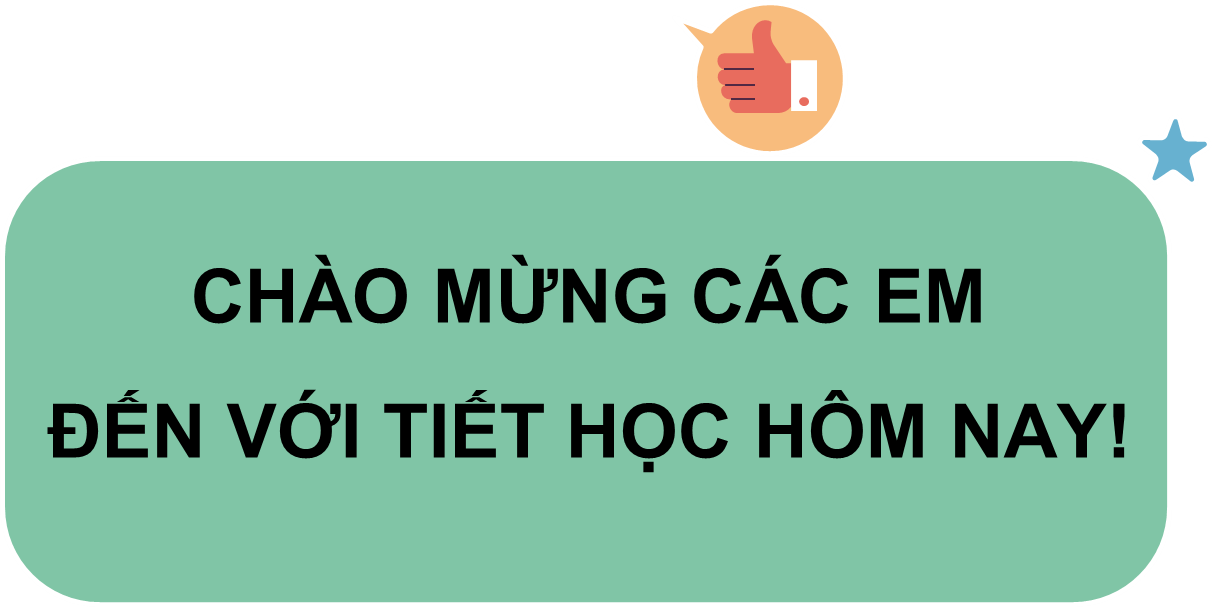 MĨ THUẬT 6
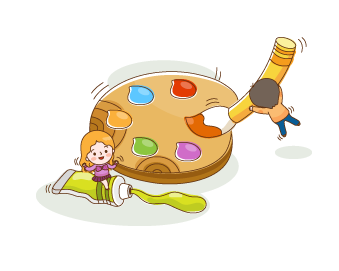 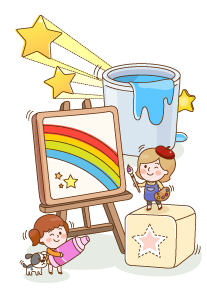 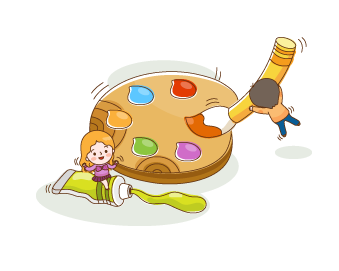 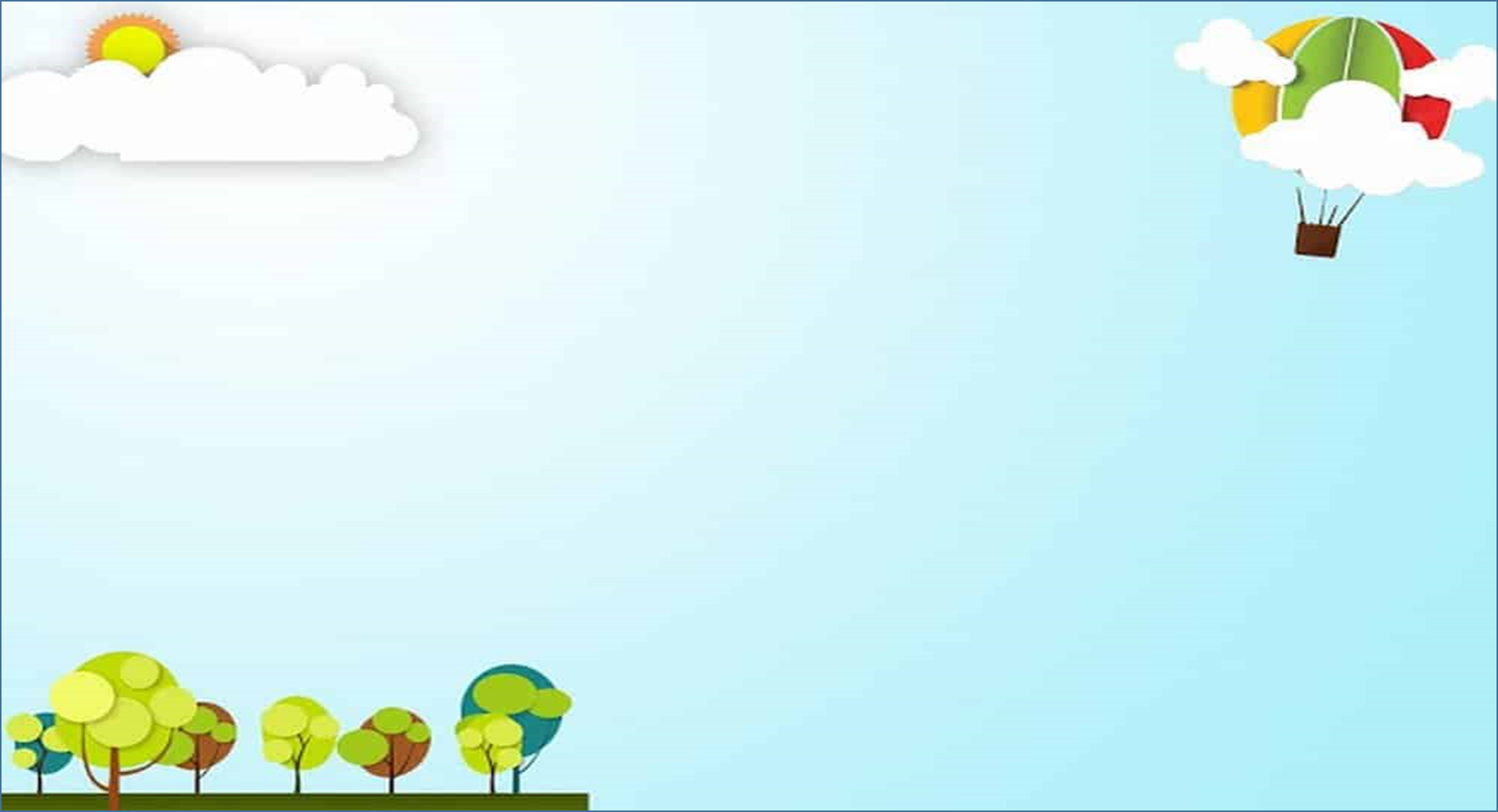 Khởi động
Em có nhận ra đây là những sản phẩm gì không?
Em đã từng tự tay làm thiệp chúc mừng nào để tặng cho người em yêu mến ?
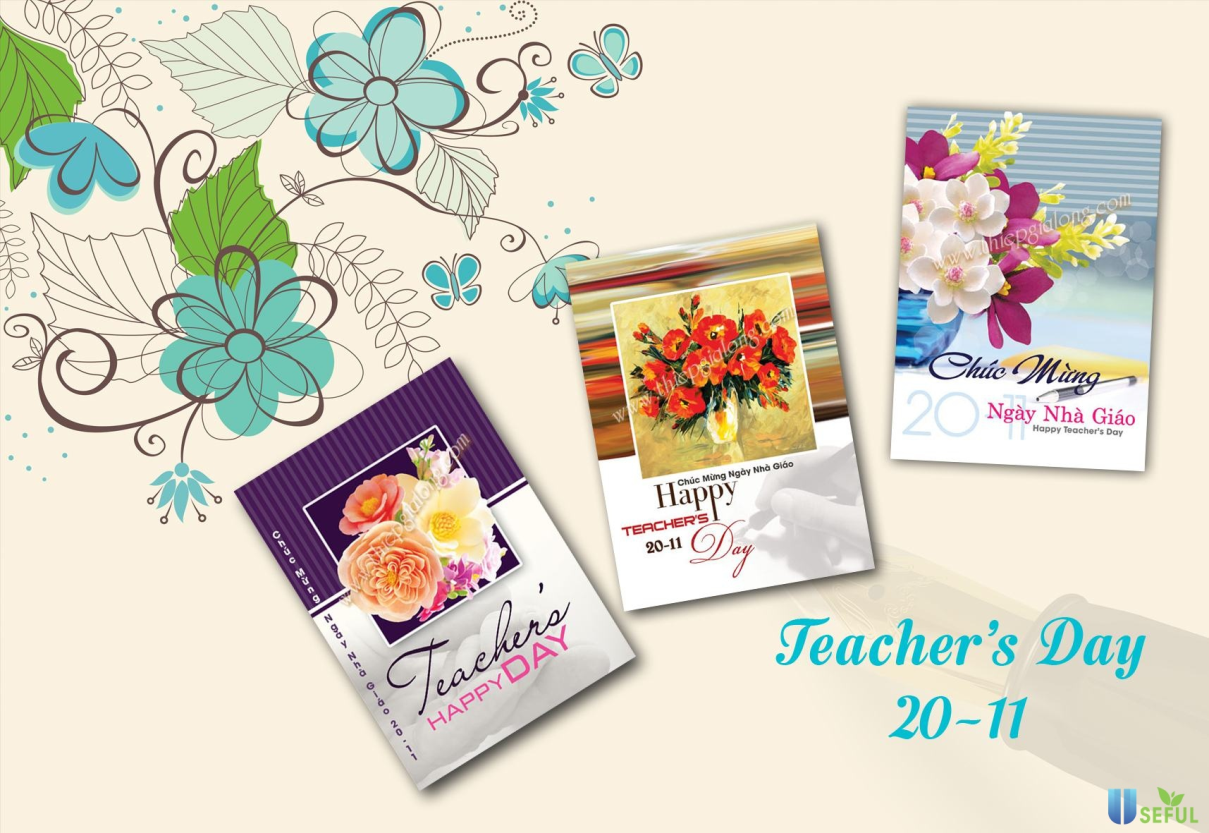 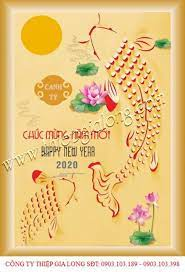 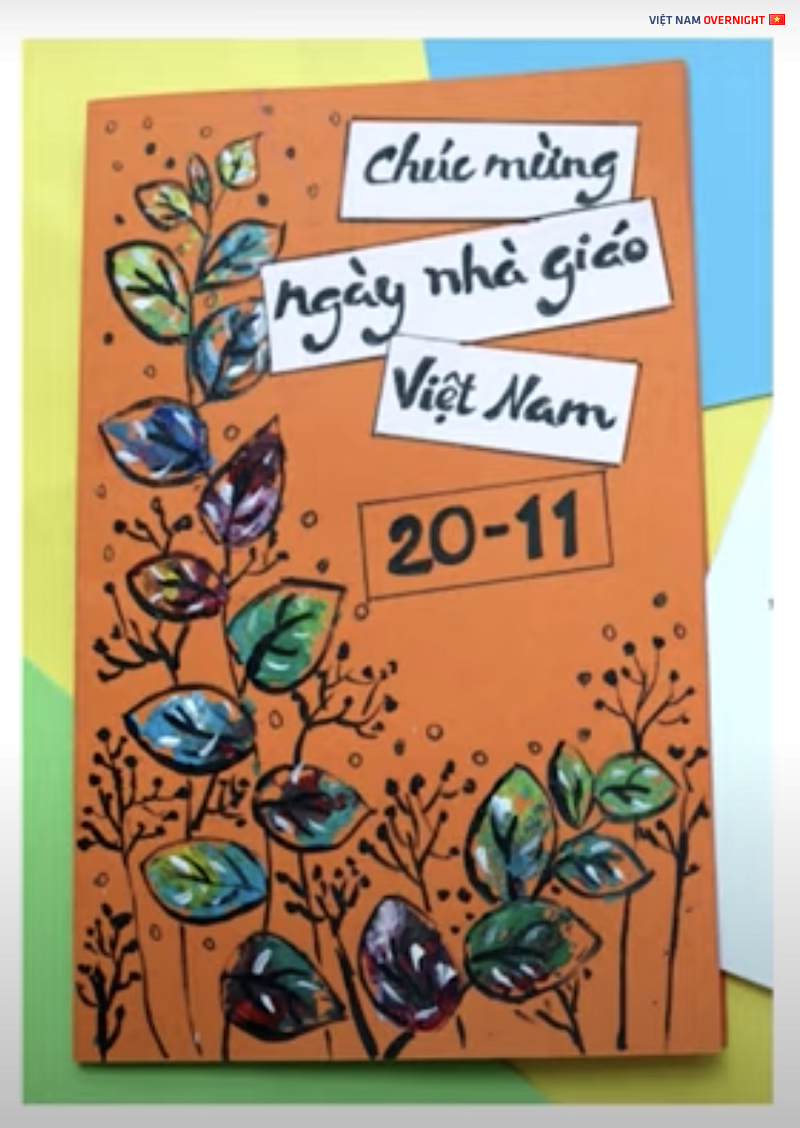 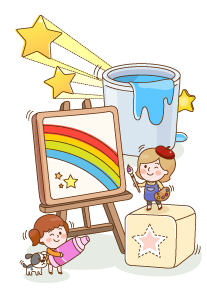 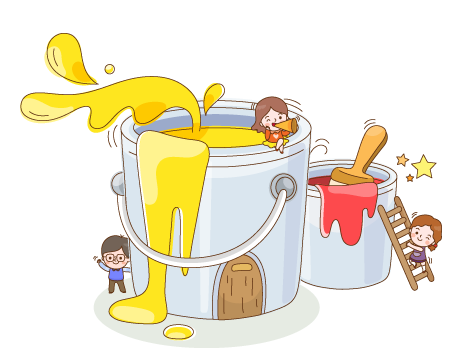 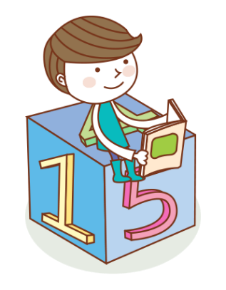 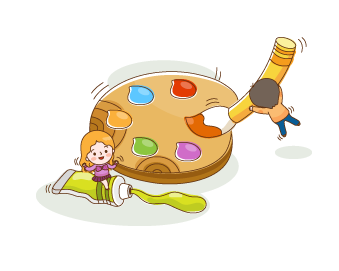 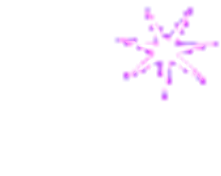 CHỦ ĐỀ TRÒ CHƠI DÂN GIAN
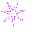 Bài 10: THIẾT KẾ THIỆP CHÚC MỪNG
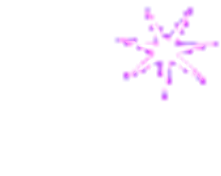 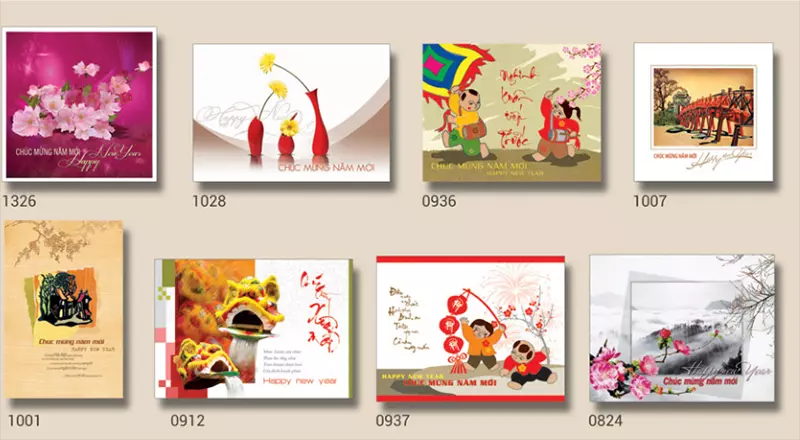 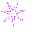 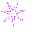 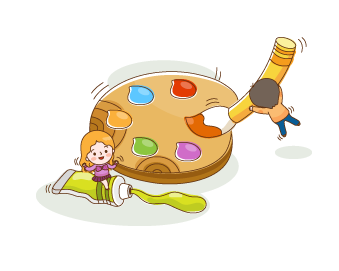 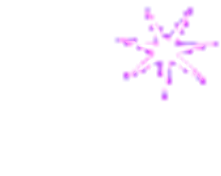 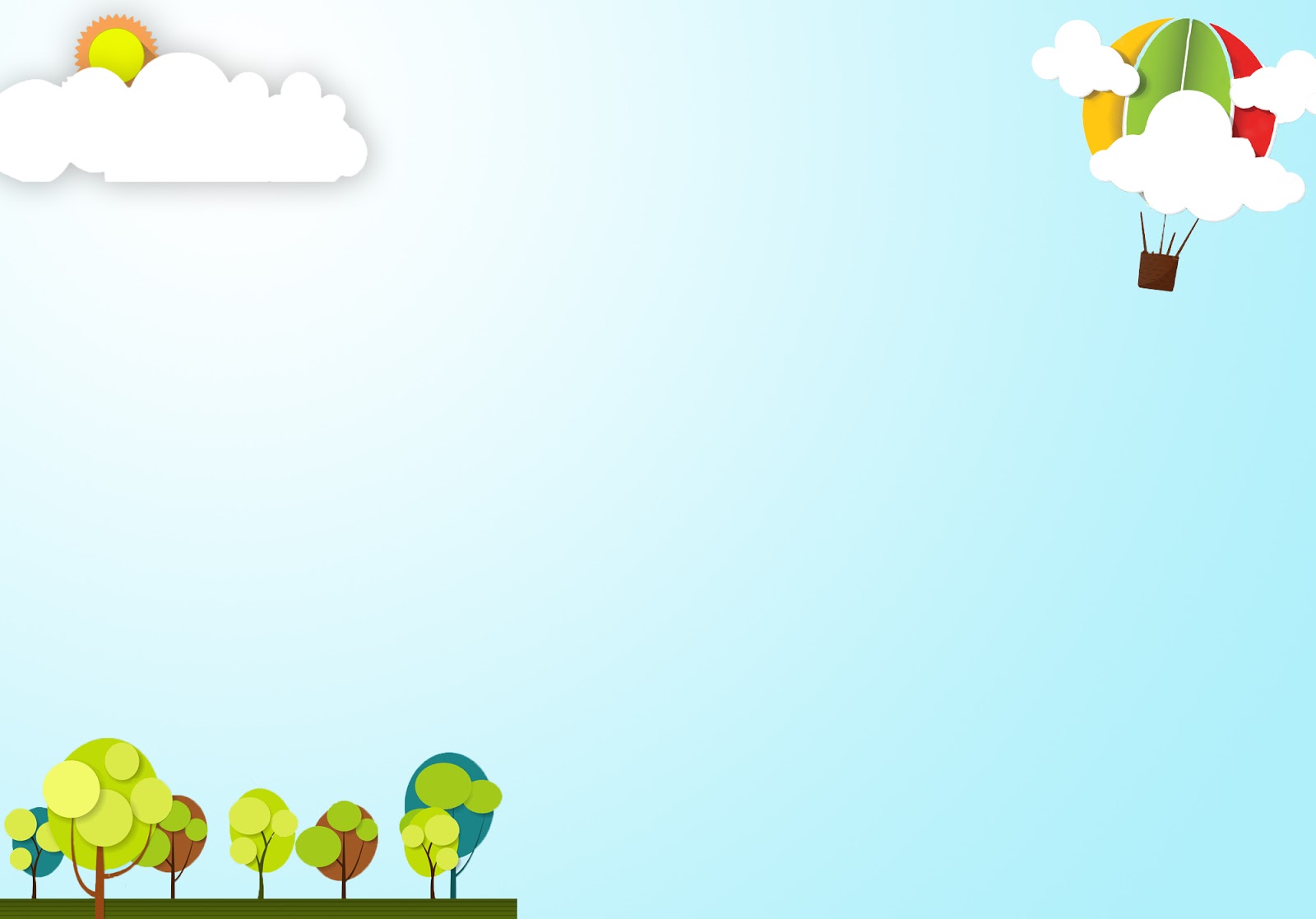 Bài 10: THIẾT KẾ THIỆP CHÚC MỪNG
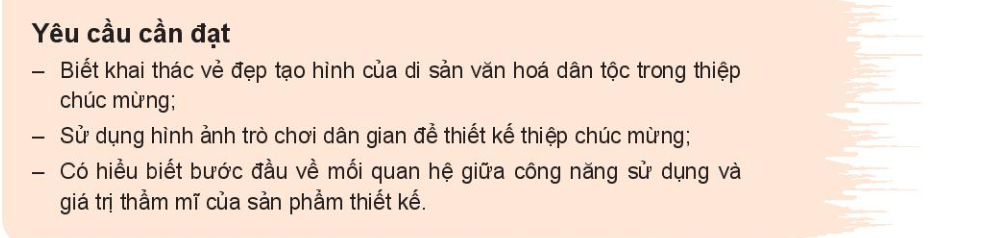 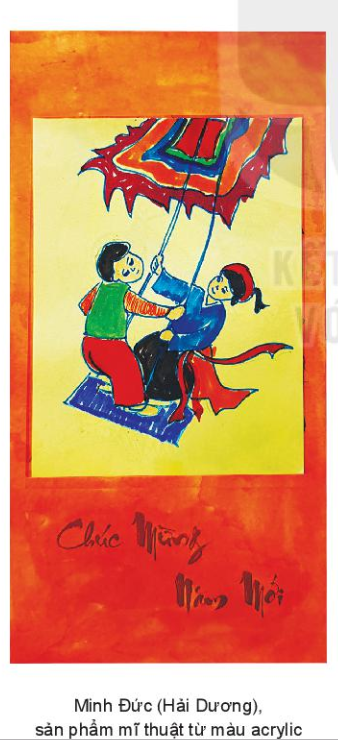 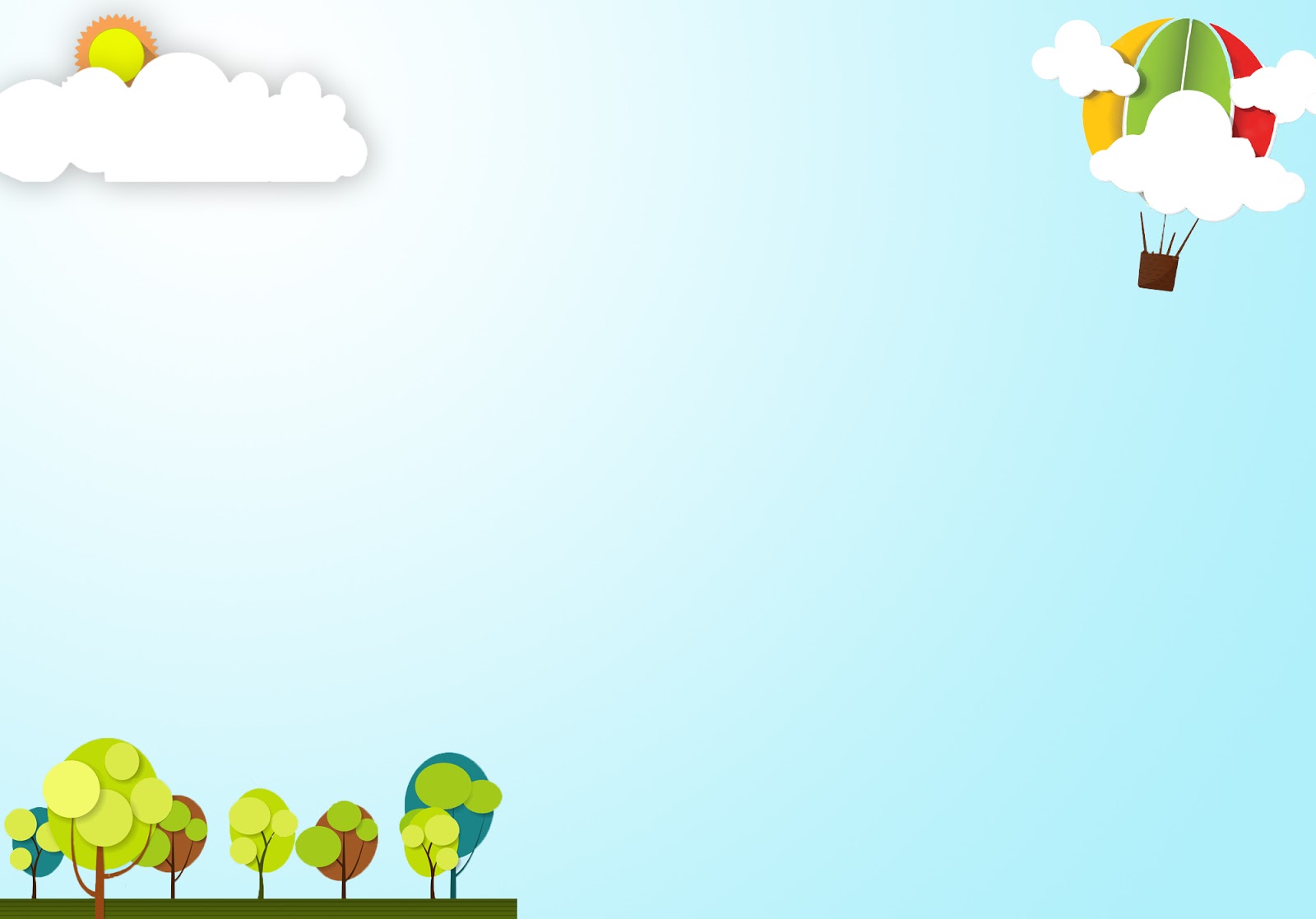 1: QUAN SÁT
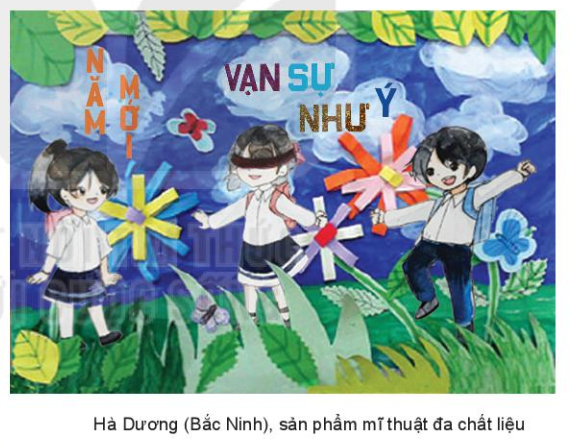 Vật liệu nào thường được sử dụng làm thiệp?
Hình thức thiết kế thiệp chúc mừng là gì?
Hình ảnh nào được thể hiện trên thiệp ?
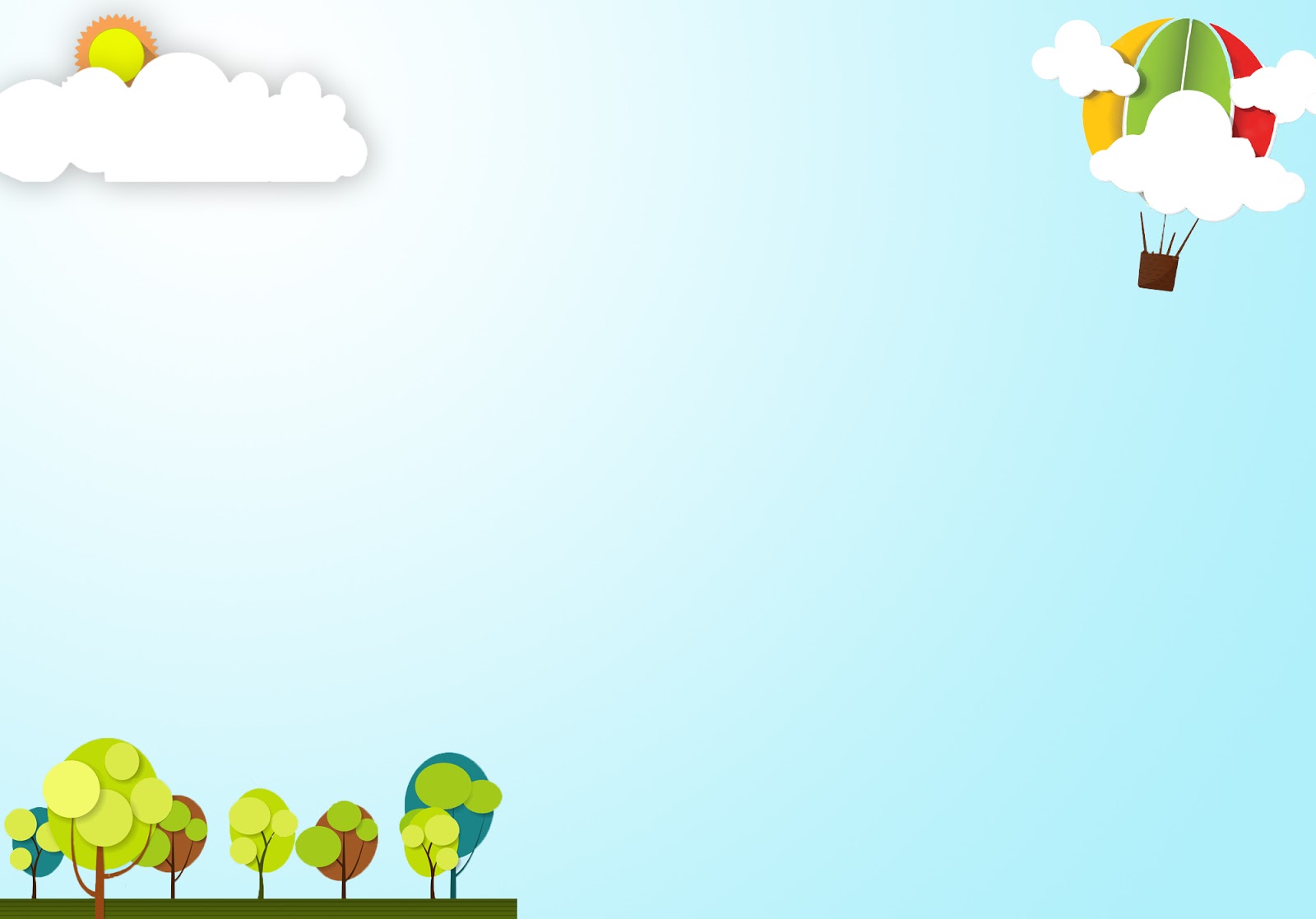 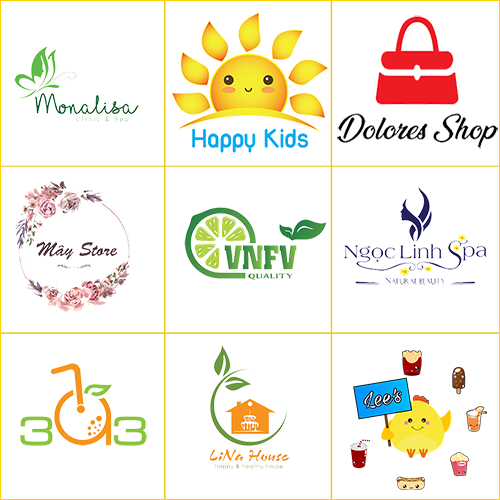 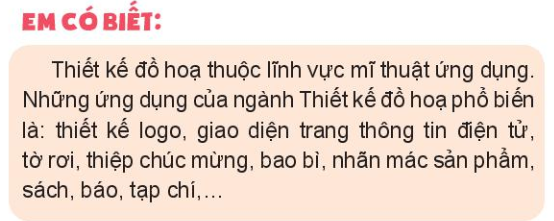 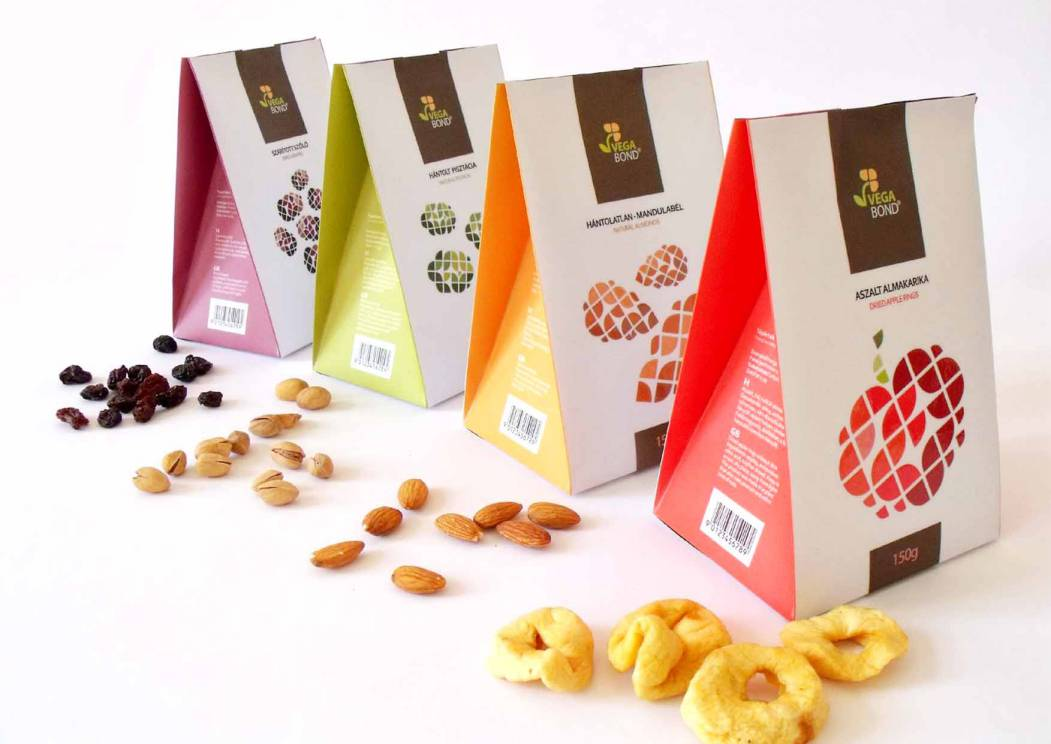 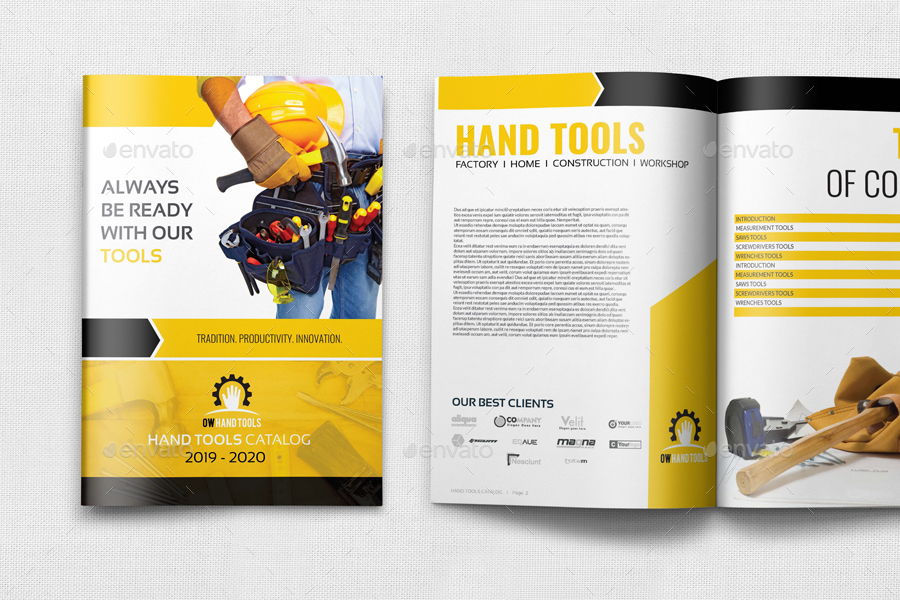 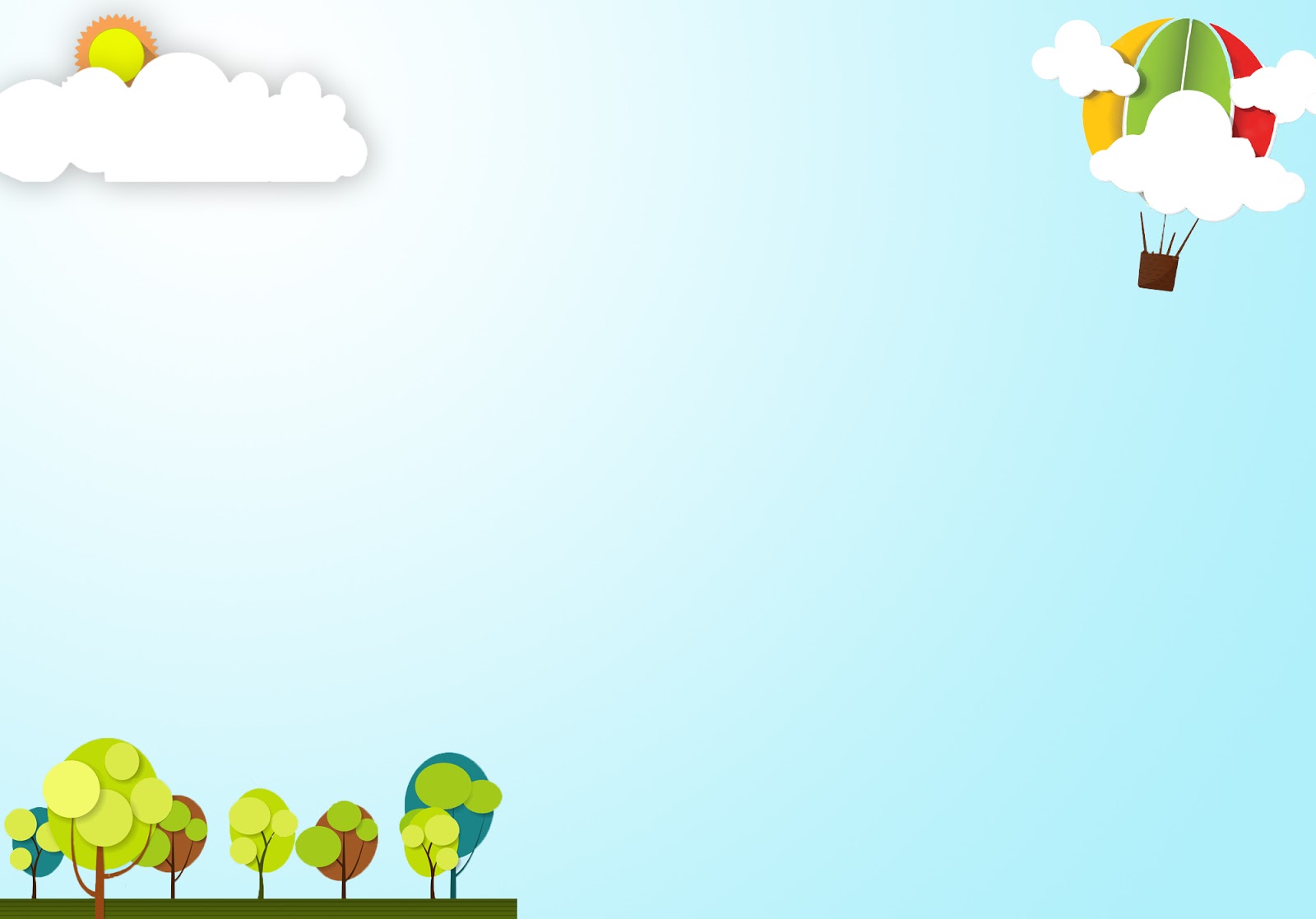 2: THỂ HIỆN
Cách sử dụng hình ảnh trò chơi dân gian trong thiết kế thiệp chúc mừng
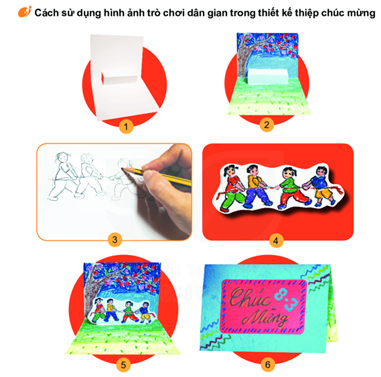 Quan sát hình minh họa trong SGK/trang 43 và tìm hiểu các bước thực hiện
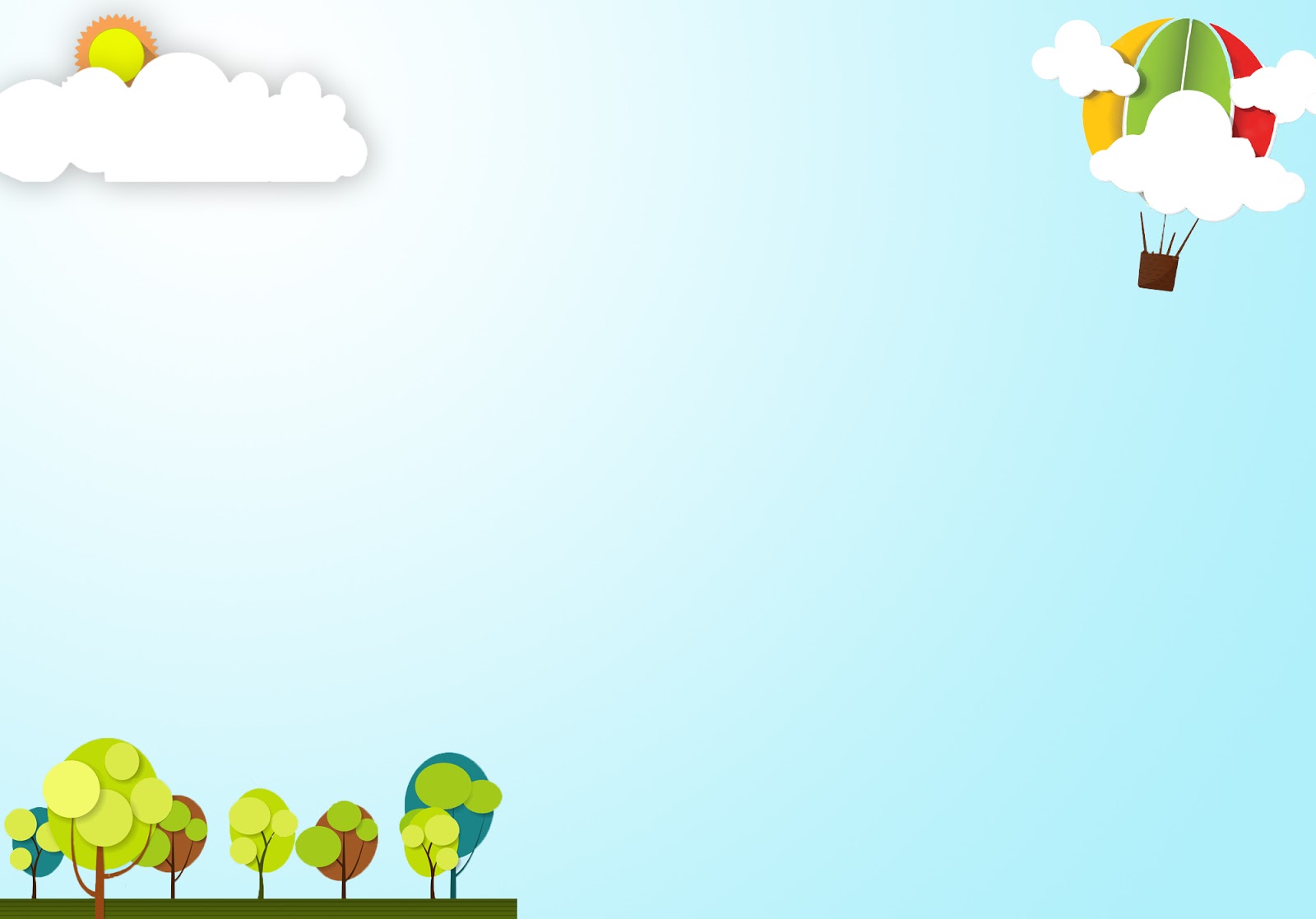 Kết luận: Các bước thực hiện
Bước 3
Bước 1
Bước 2
Bước 4
Bước 5
Bước 6
Gấp đôi tờ bìa và xẻ hai rãnh để tạo hình tấm thiệp
Trang trí mặt trong tấm thiệp
Dán hình đã cắt vào phần gấp
Vẽ màu vào hình trang trí và cắt rời
Trang trí mặt ngoài tấm thiệp
Vẽ phác hình
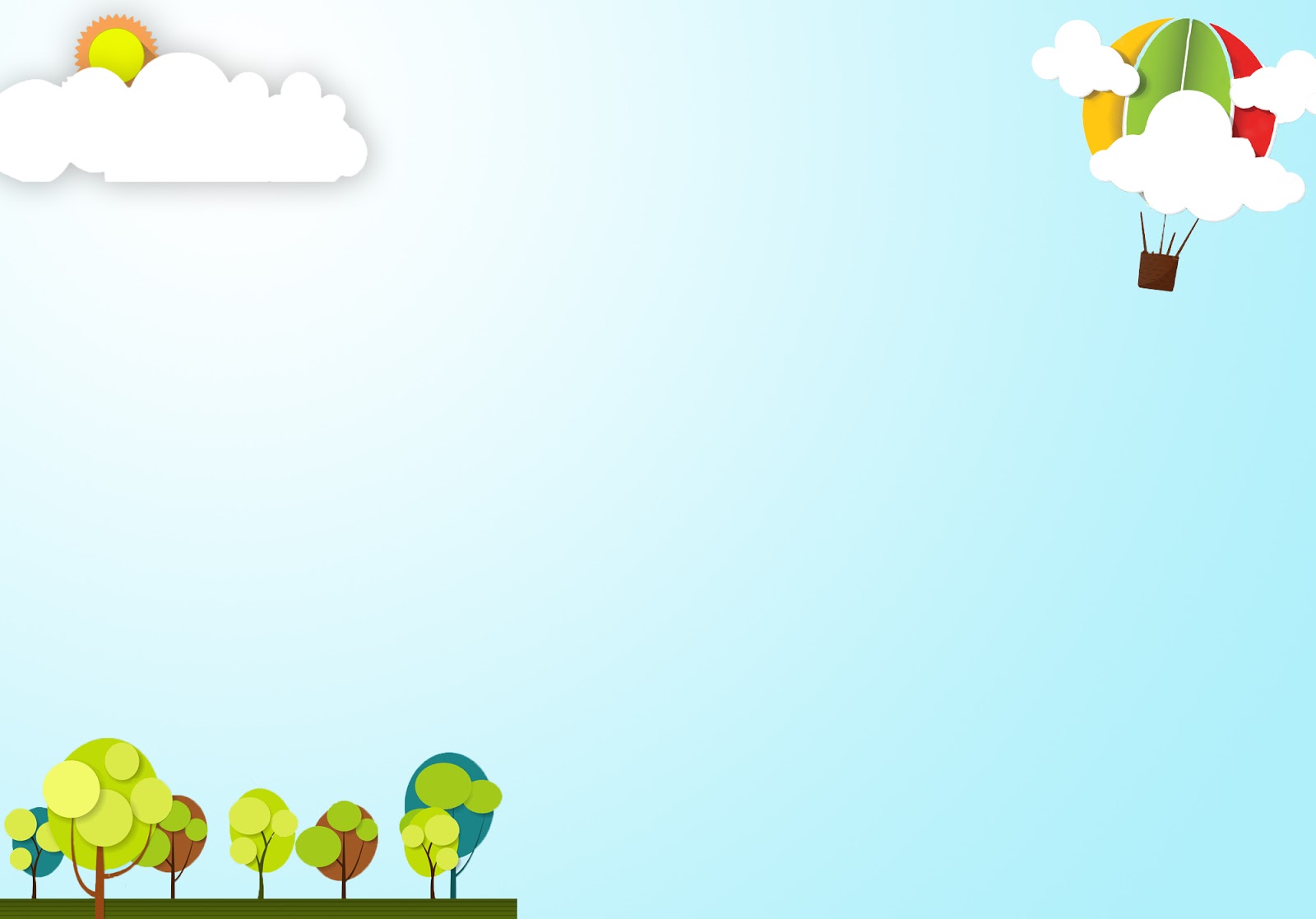 3. THẢO LUẬN(LUYỆN TẬP)  Thiết kế thiệp chúc mừng sinh nhật bạn có sử dụng hình ảnh trò chơi dân gian
Cần lưu ý khi thực hiện:
Chất liệu : nên lựa chọn các chất liệu dễ tìm, dễ thực hiện
Hình thức: có thể thiết kế thiệp dưới dạng 2D, 3D (vẽ, cắt dán,..)
Cách thể hiện: 
->Lựa chọn chất liệu và hình thức thể hiện trước
->Tiến hành các bước phác hình,
 vẽ chi tiết, trang trí,..
->Tô màu và lắp ghép hoàn thiện
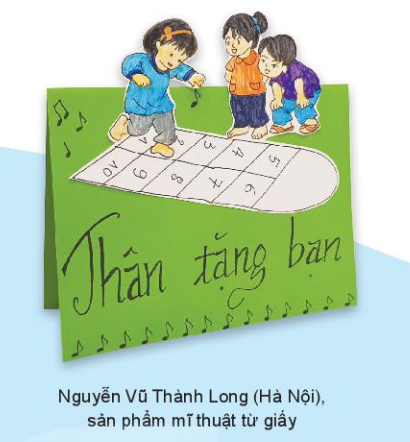 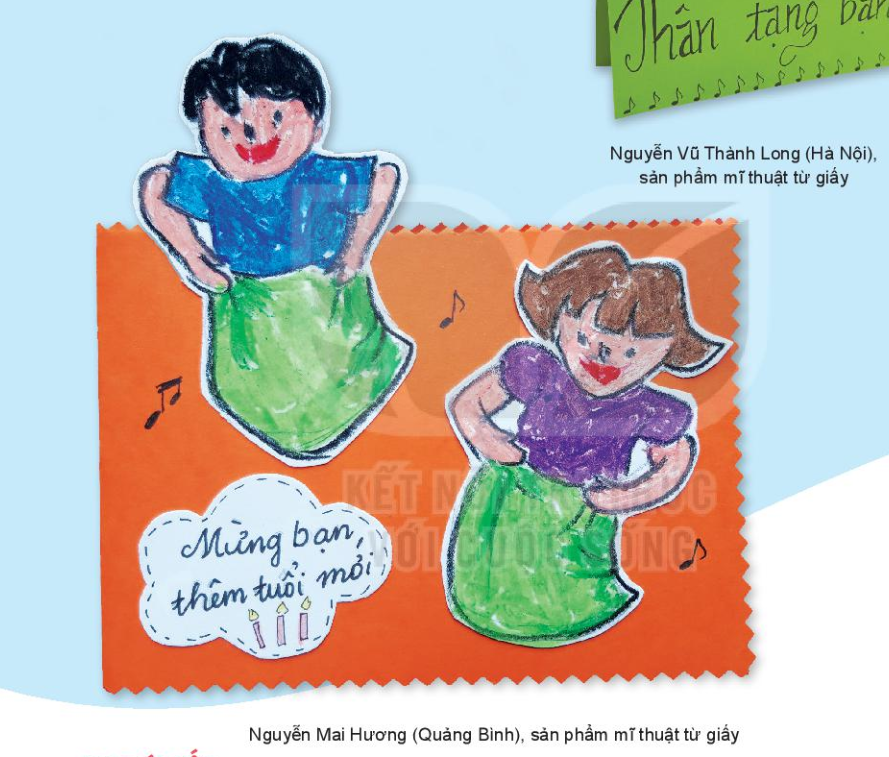 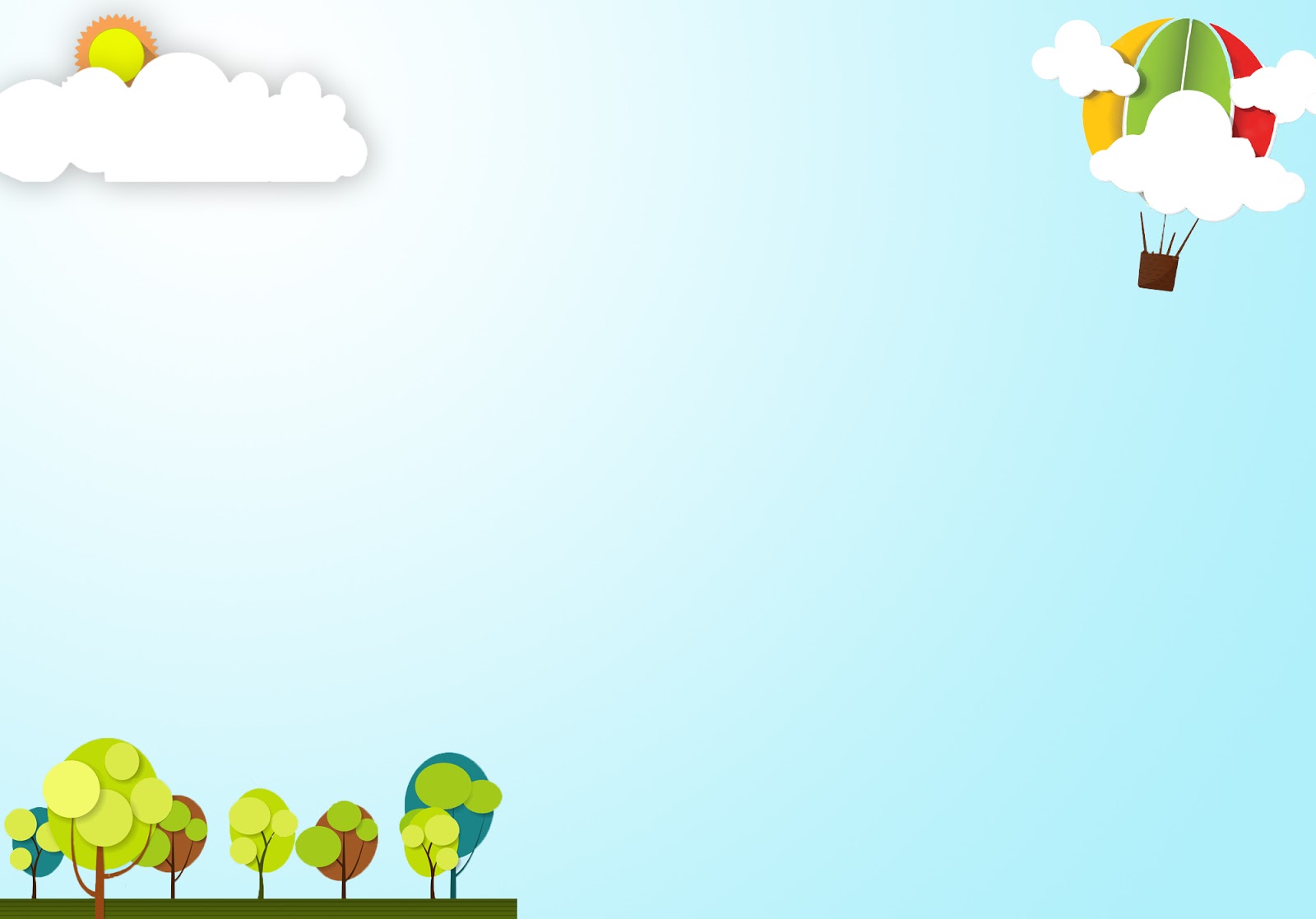 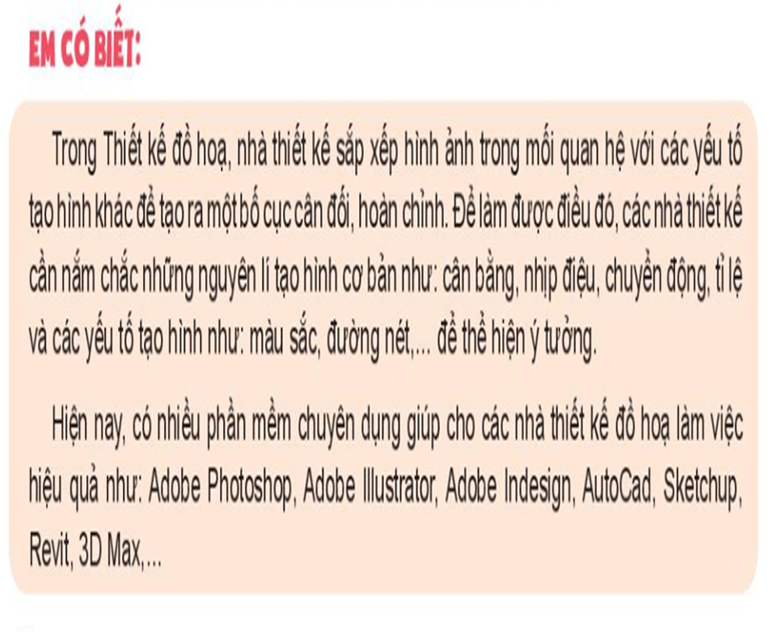 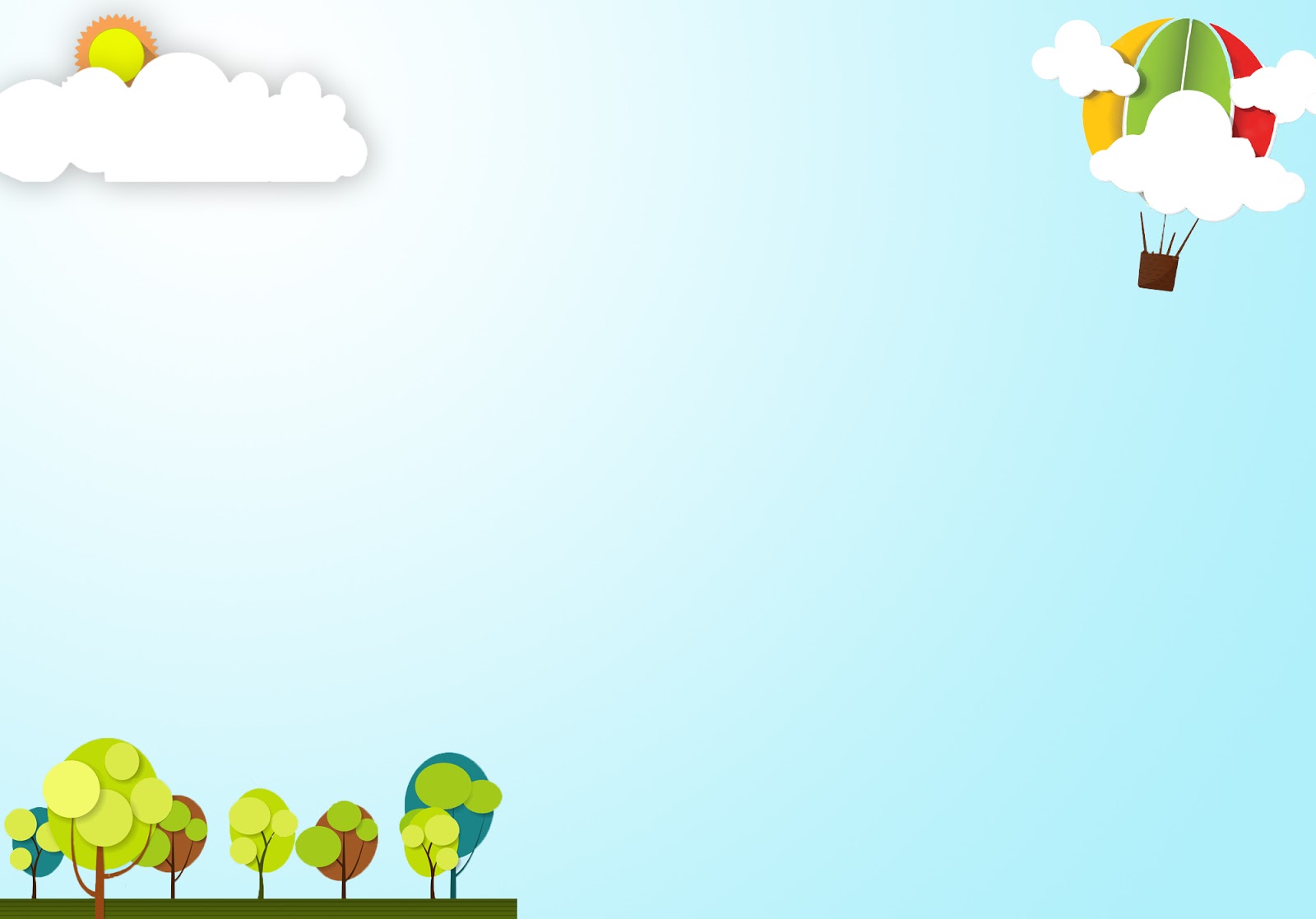 TRƯNG BÀY SẢN PHẨM VÀ CHIA SẺ
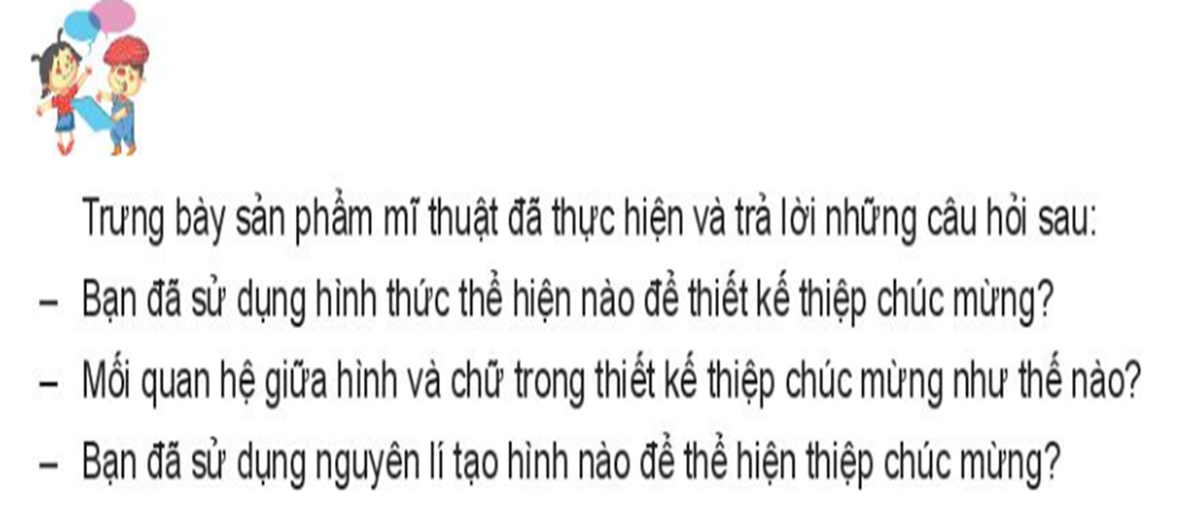 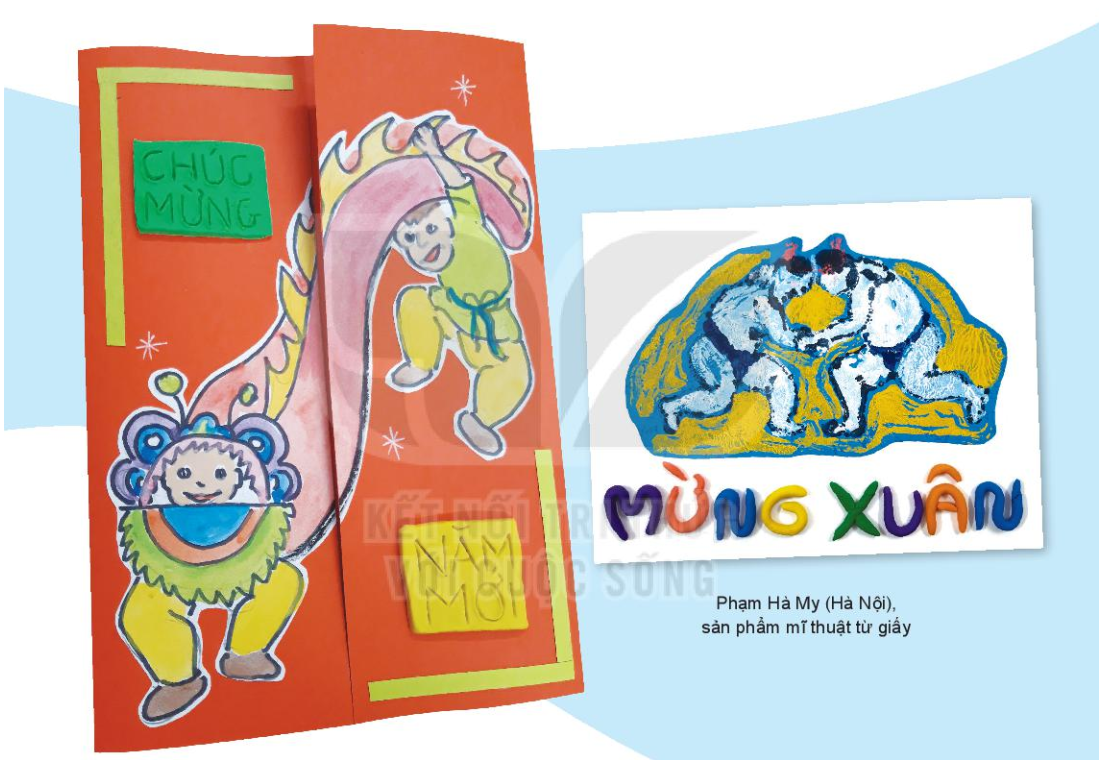 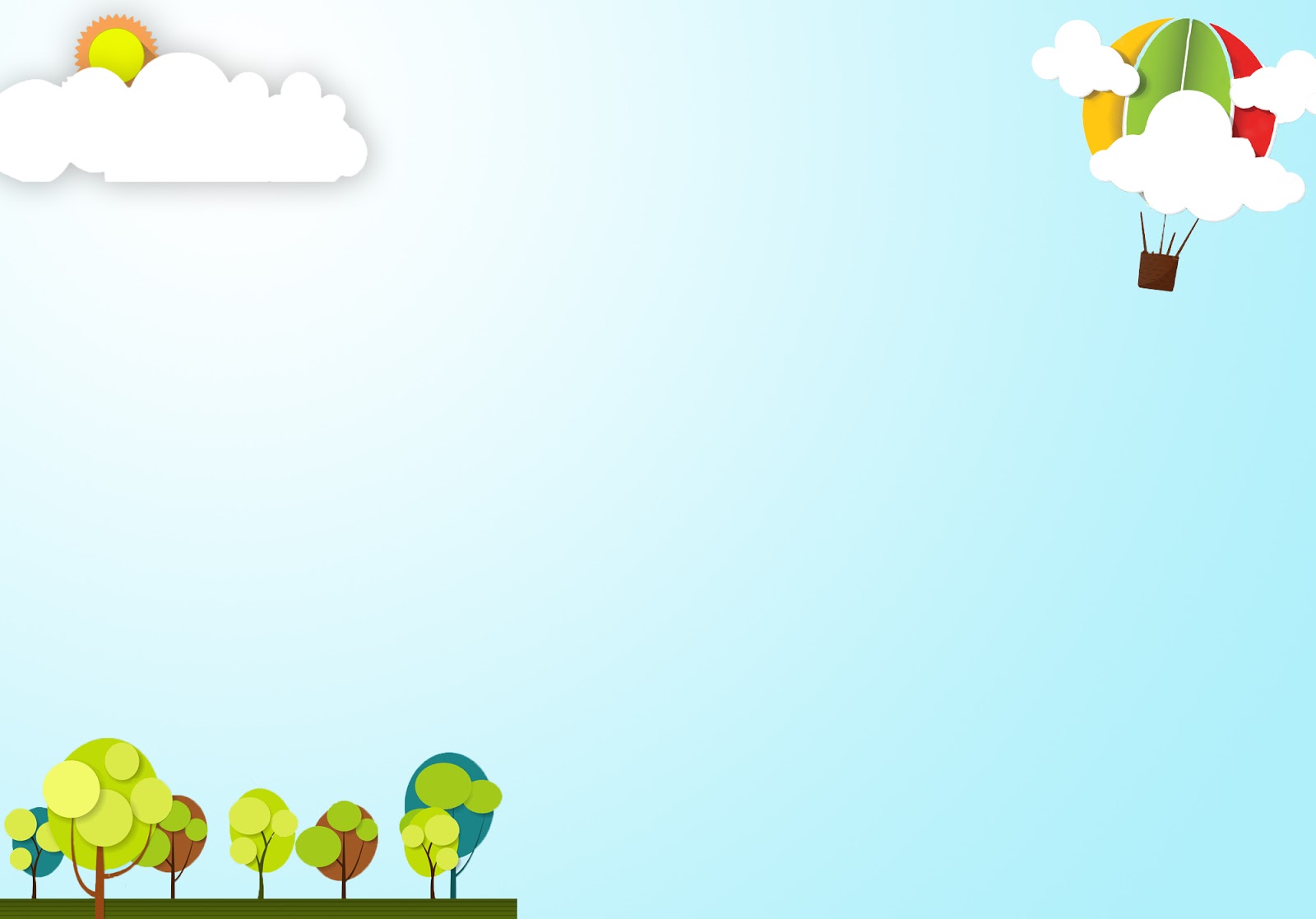 Một số sản phẩm tham khảo
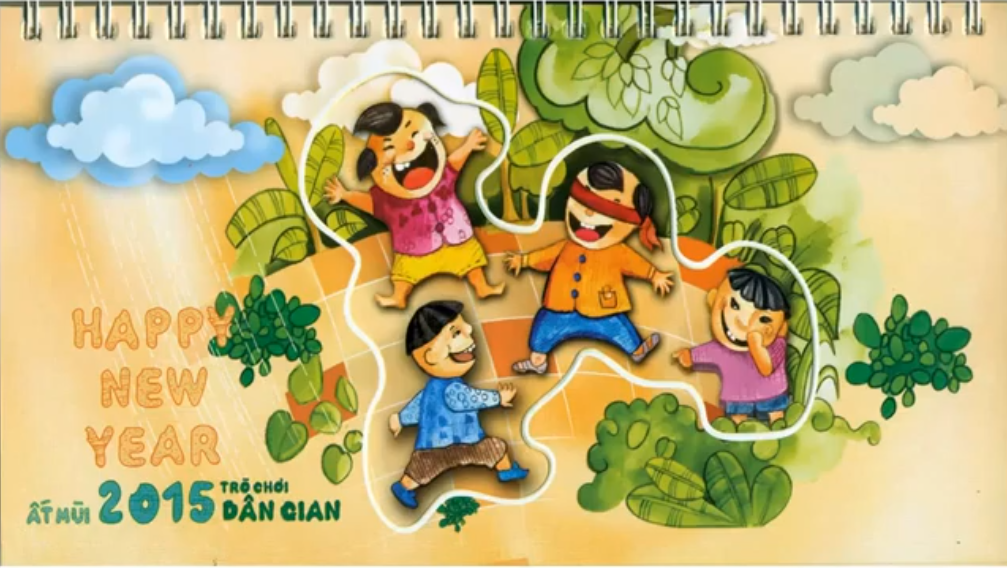 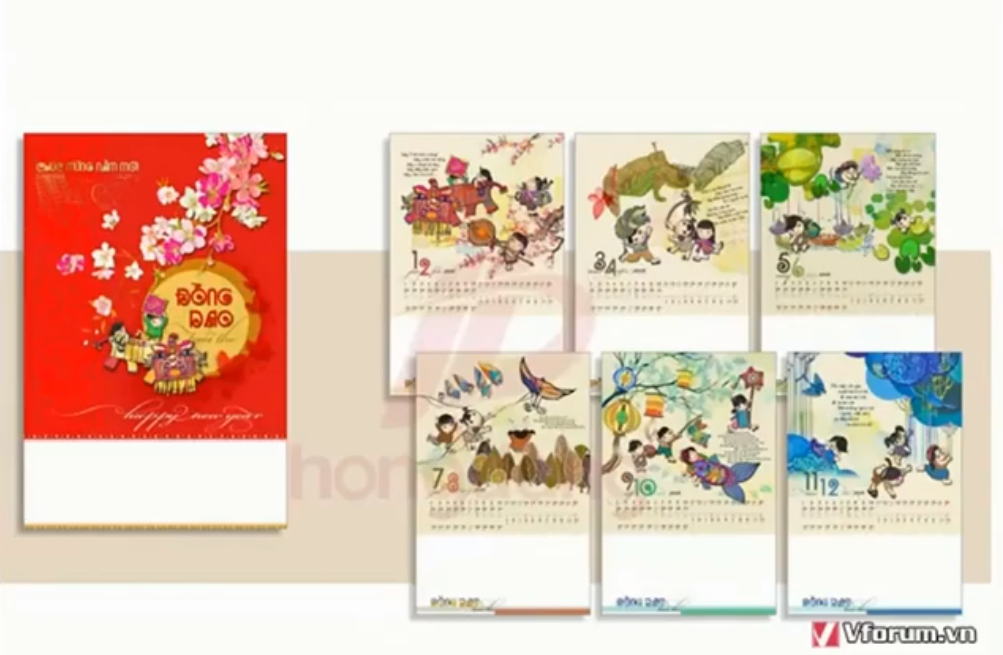 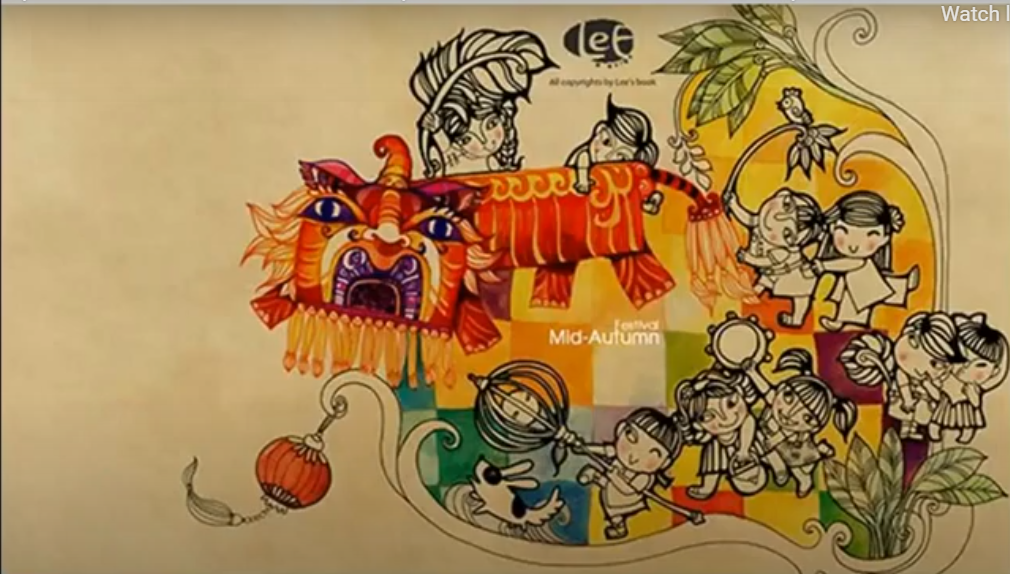 Chúng

 em 

vui 

Trung

 thu
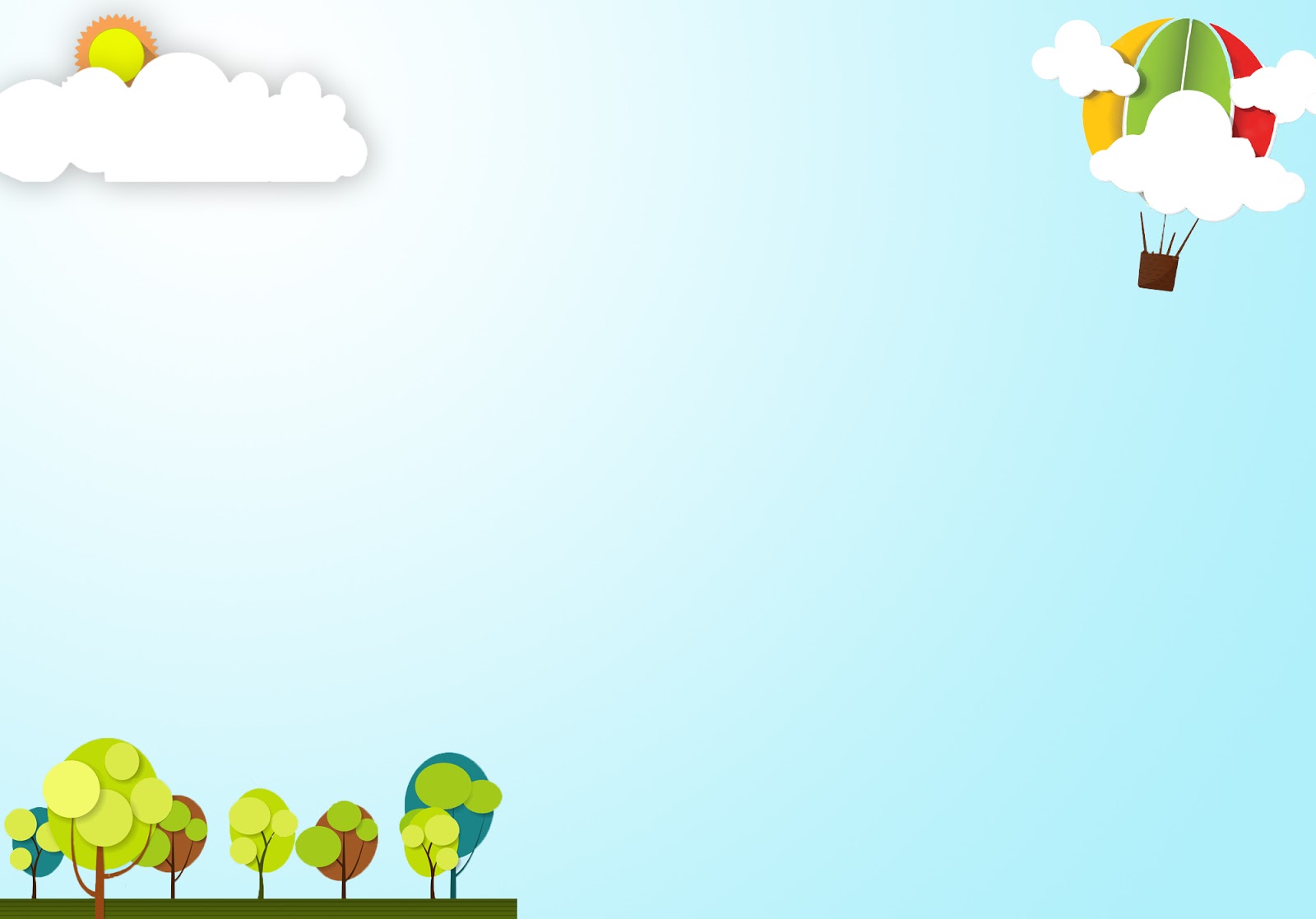 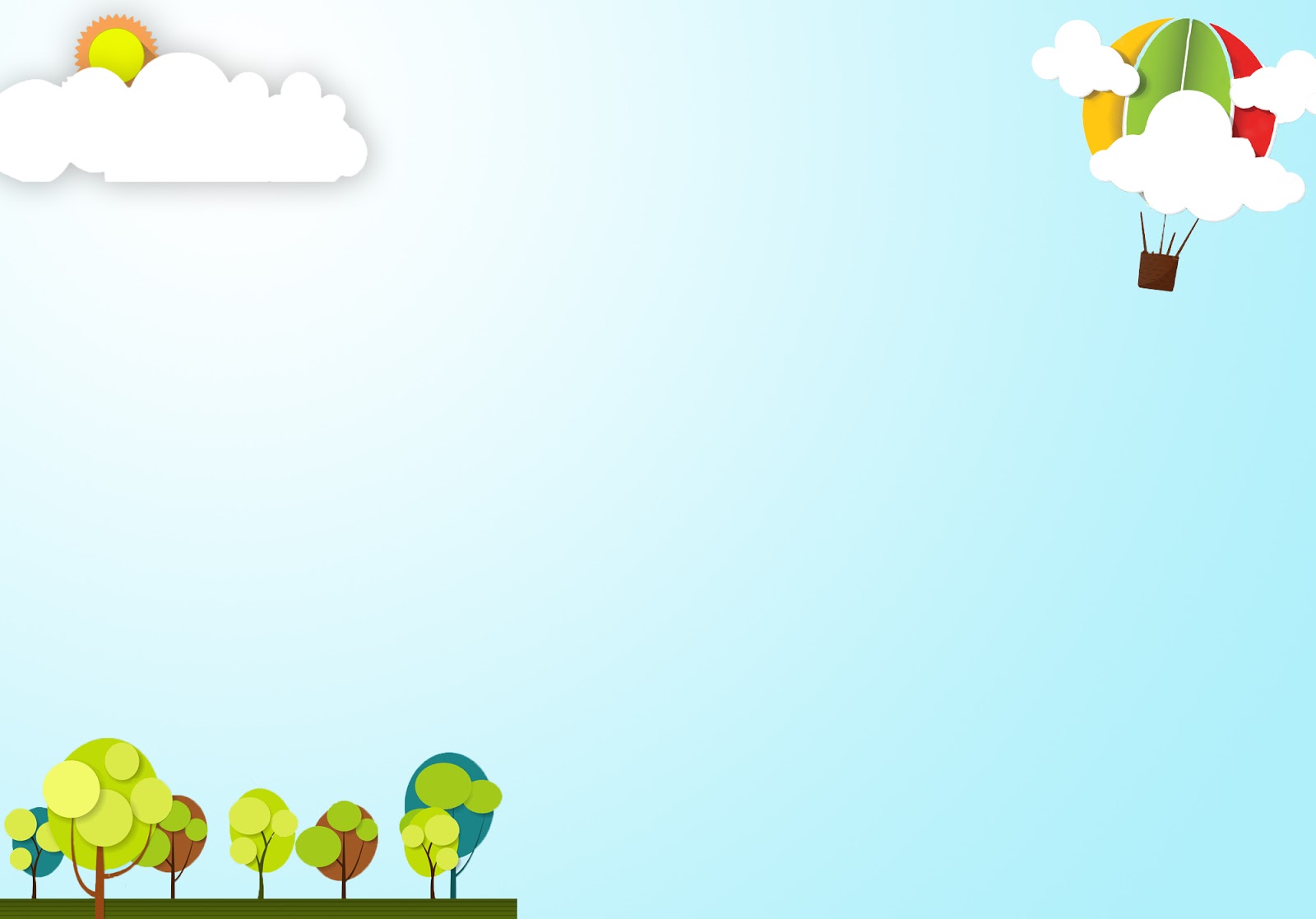 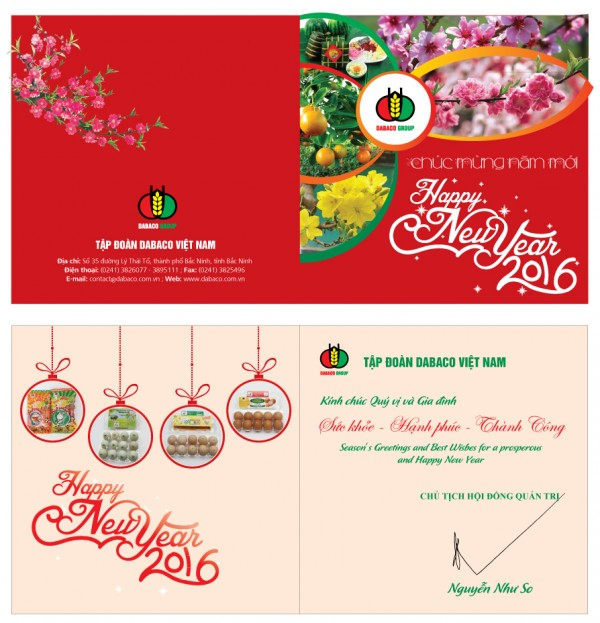 4. VẬN DỤNG – SÁNG TẠO
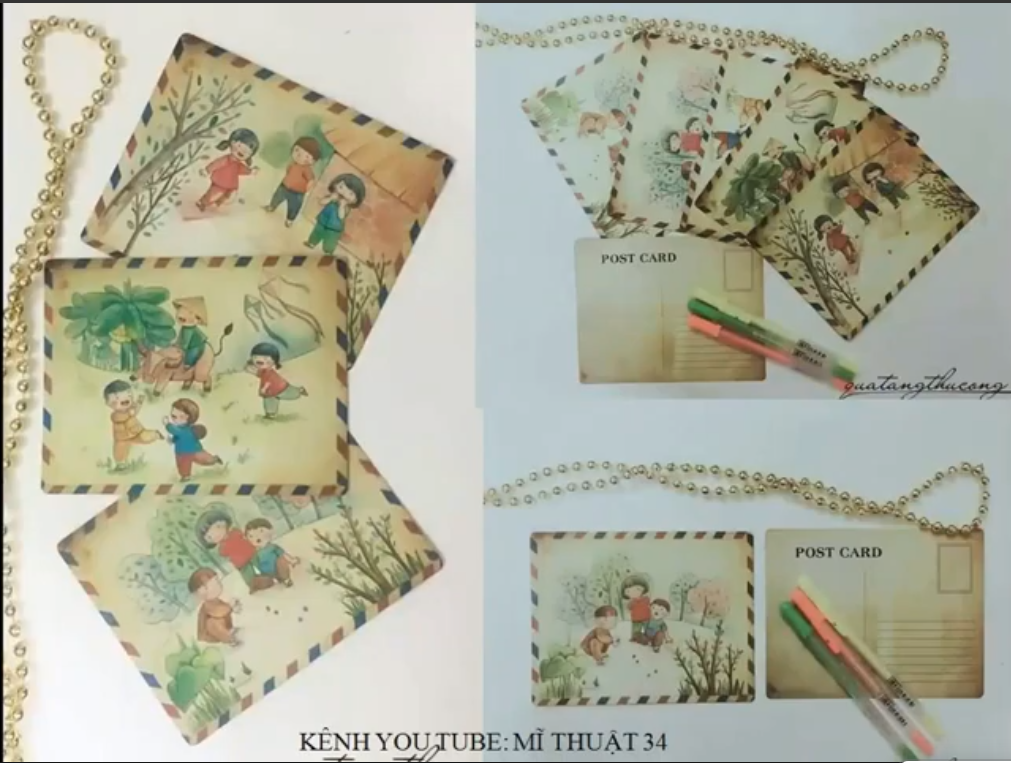 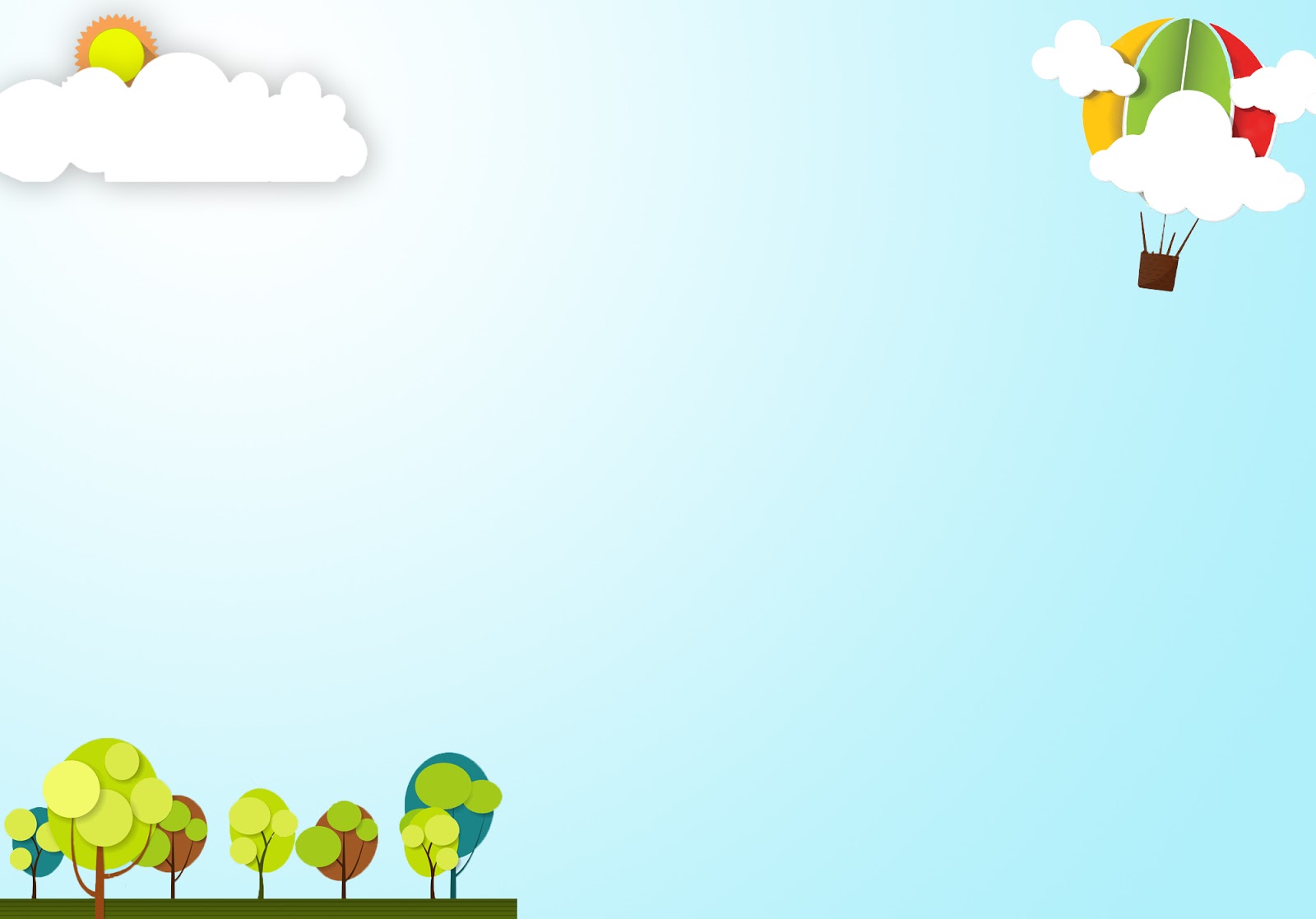 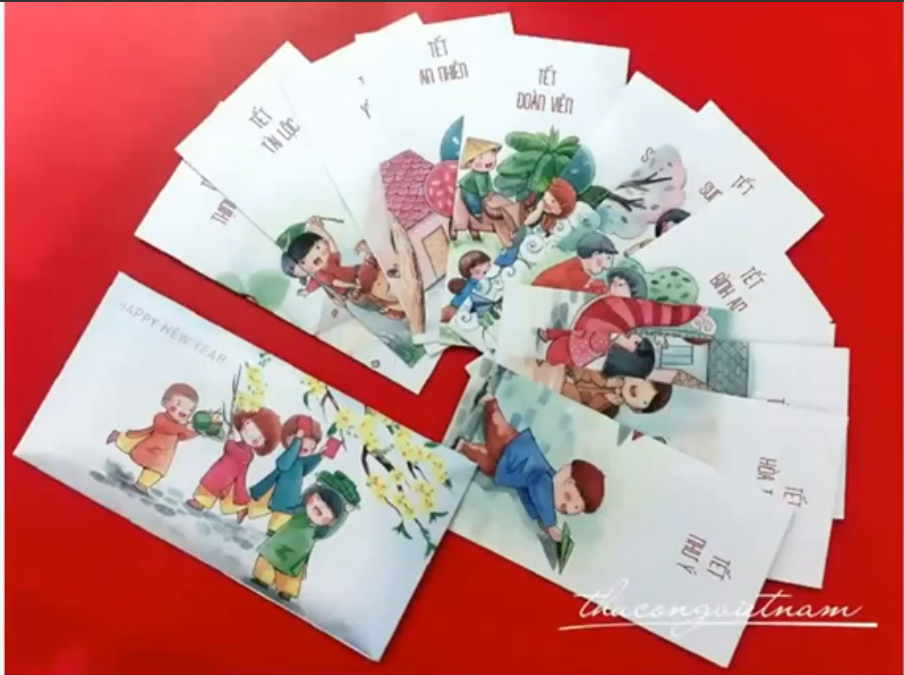 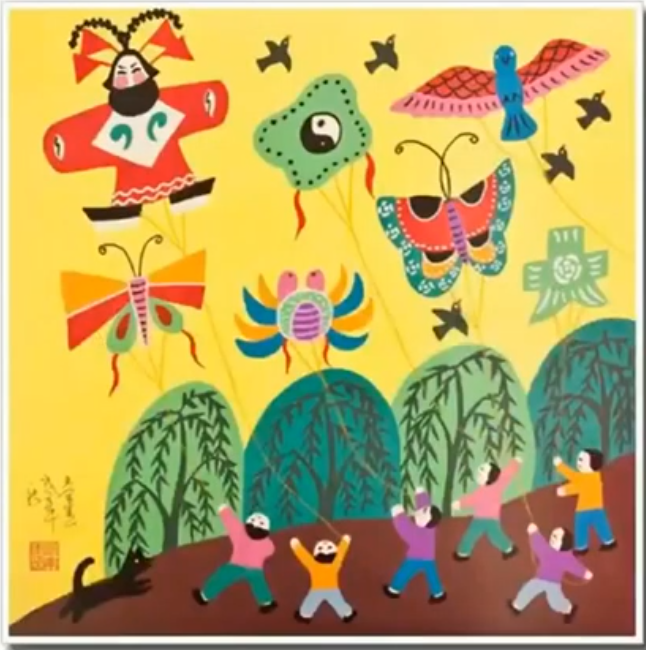 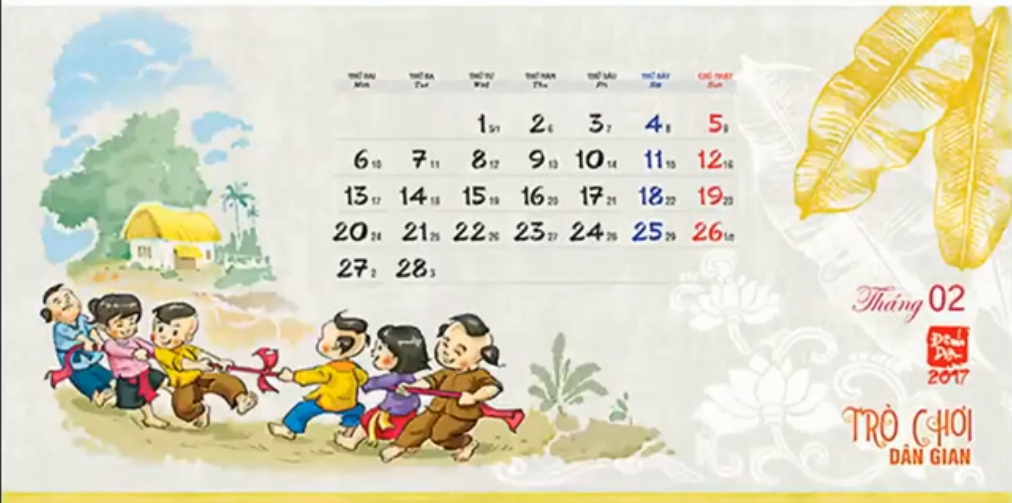 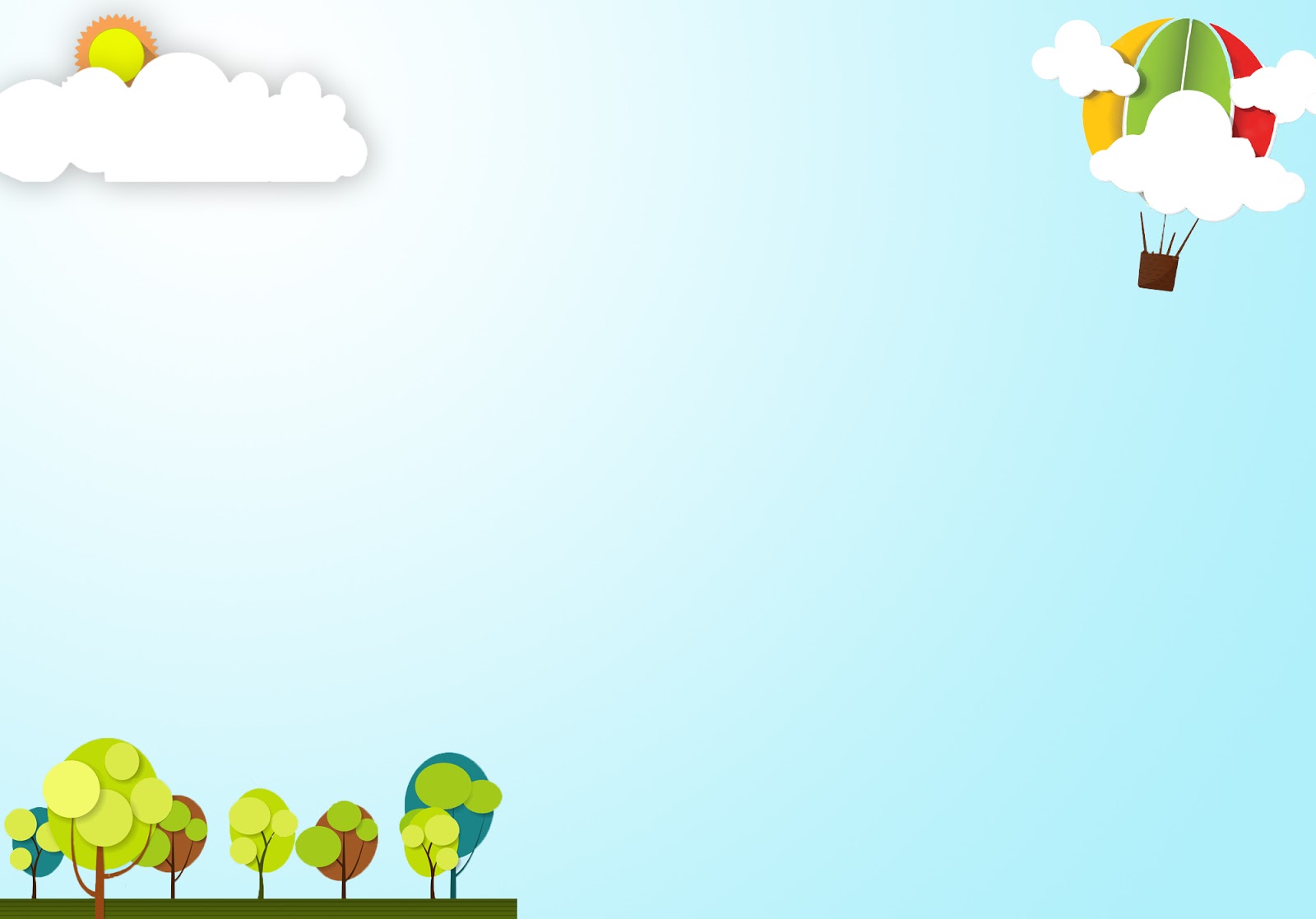 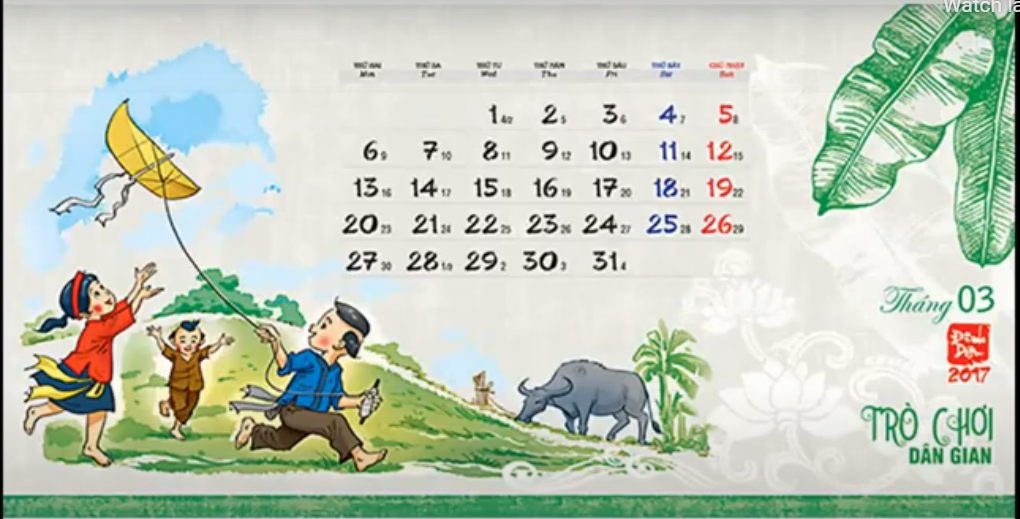 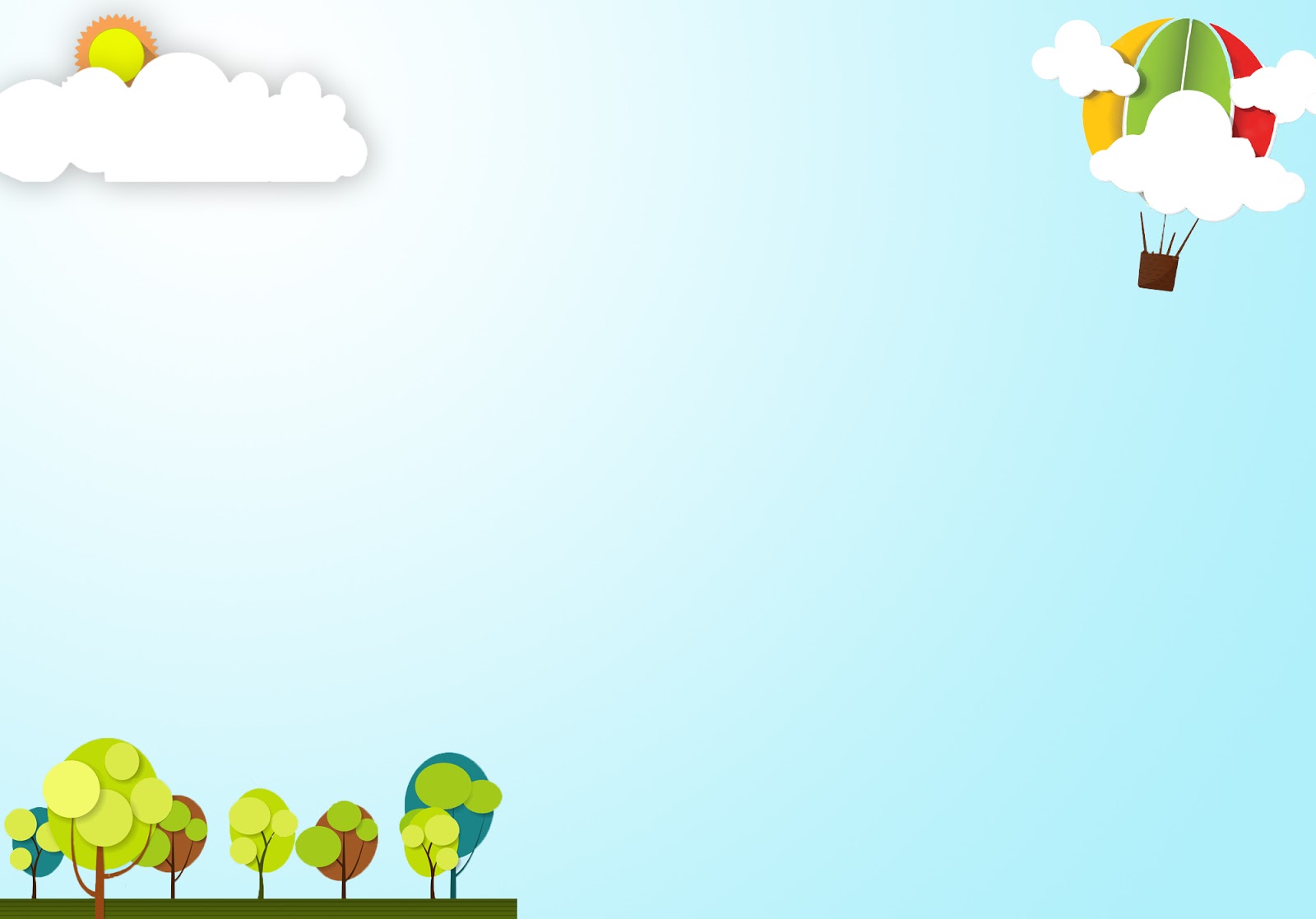 DẶN DÒ

- Tiếp tục hoàn thành bài .
- Chuẩn bị bài mới.
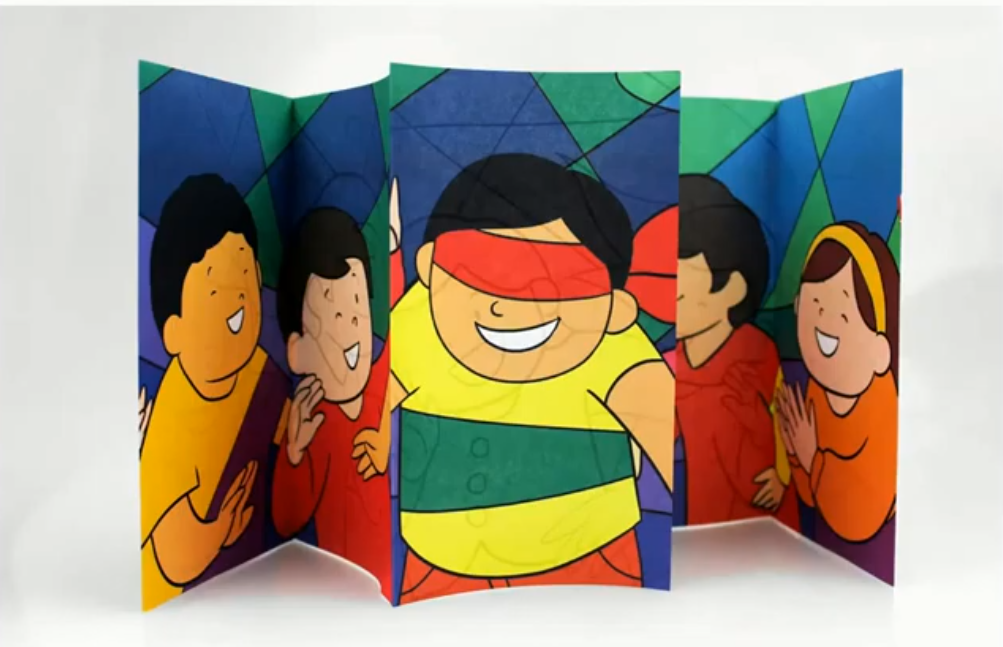 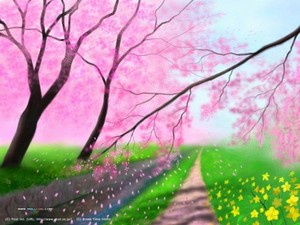 CHÚC CÁC EM 
CHĂM NGOAN HỌC TỐT